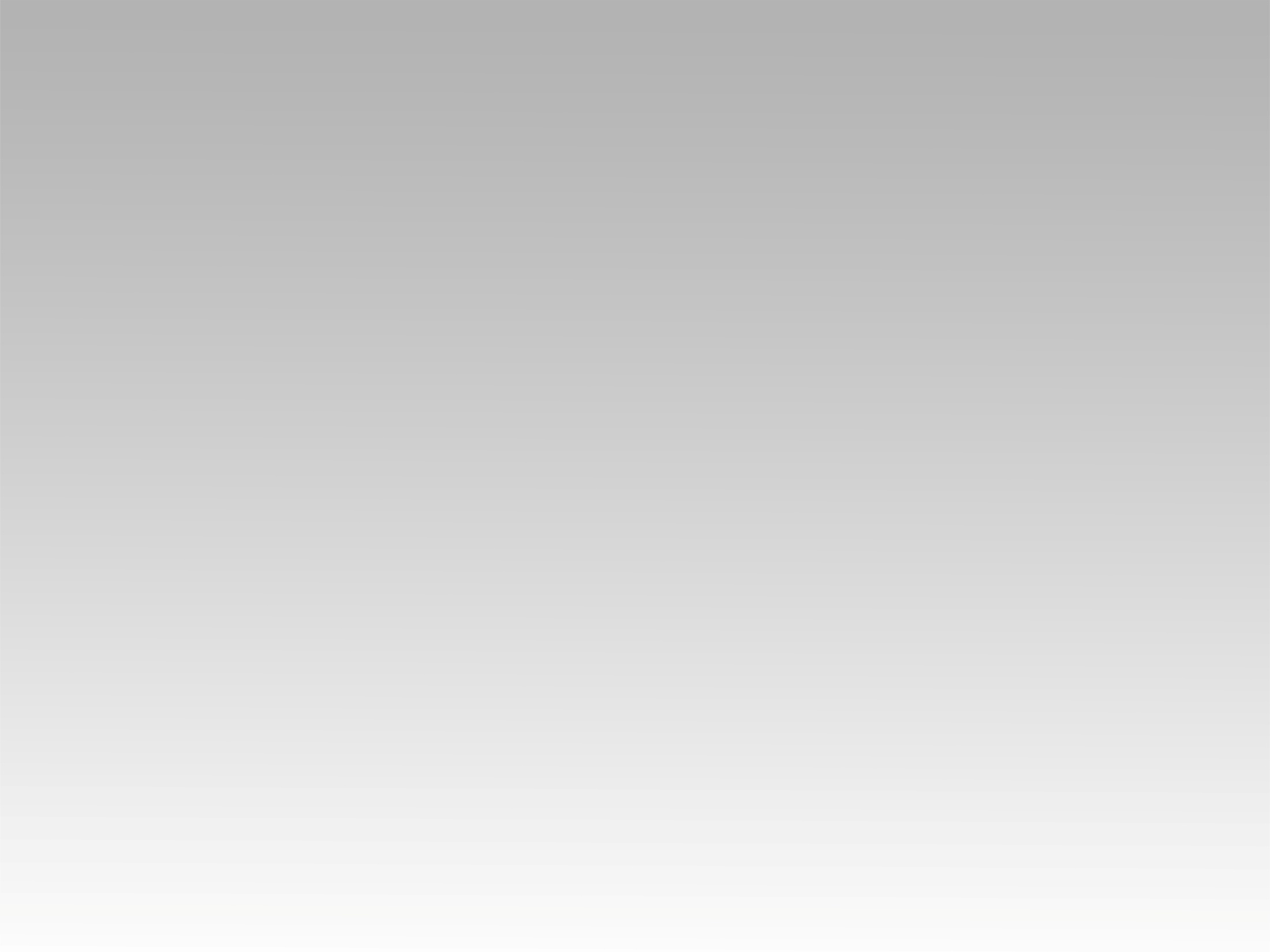 ترنيمة 
باندهاش وإعجاب
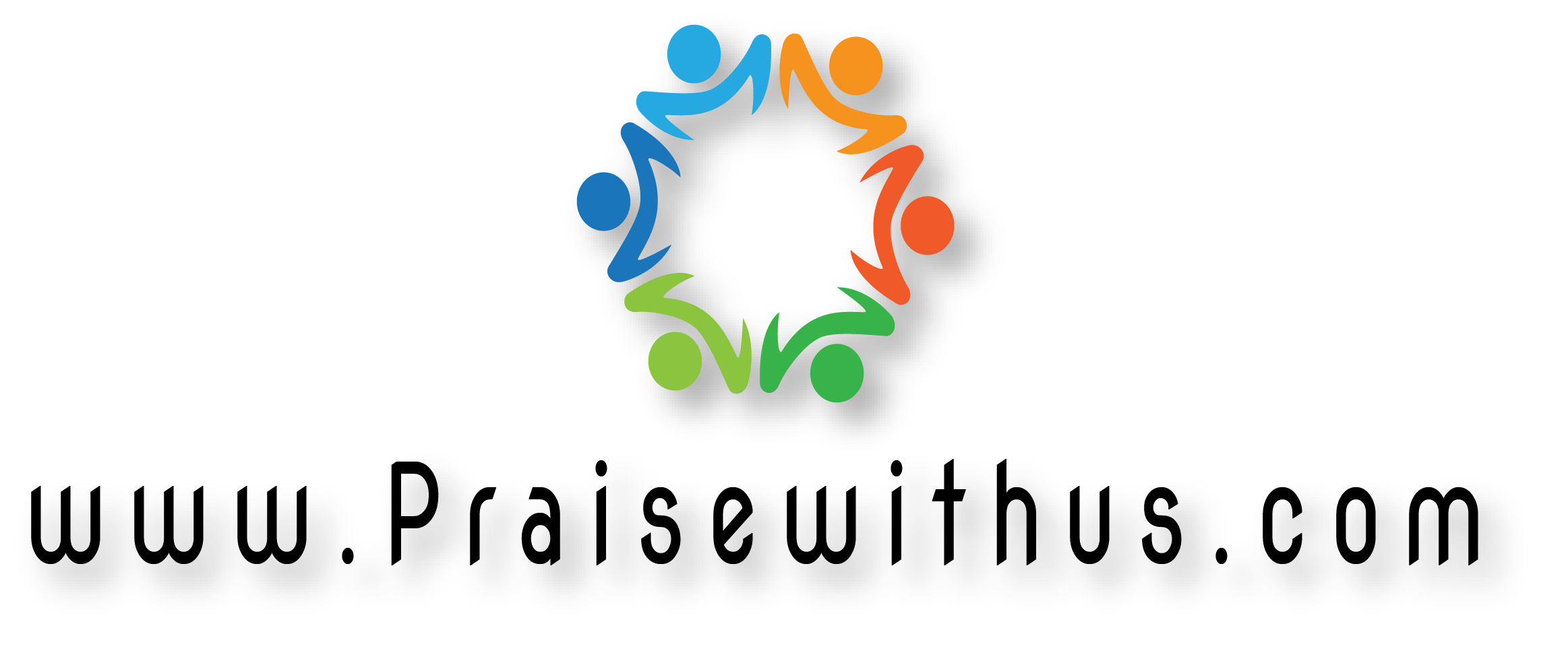 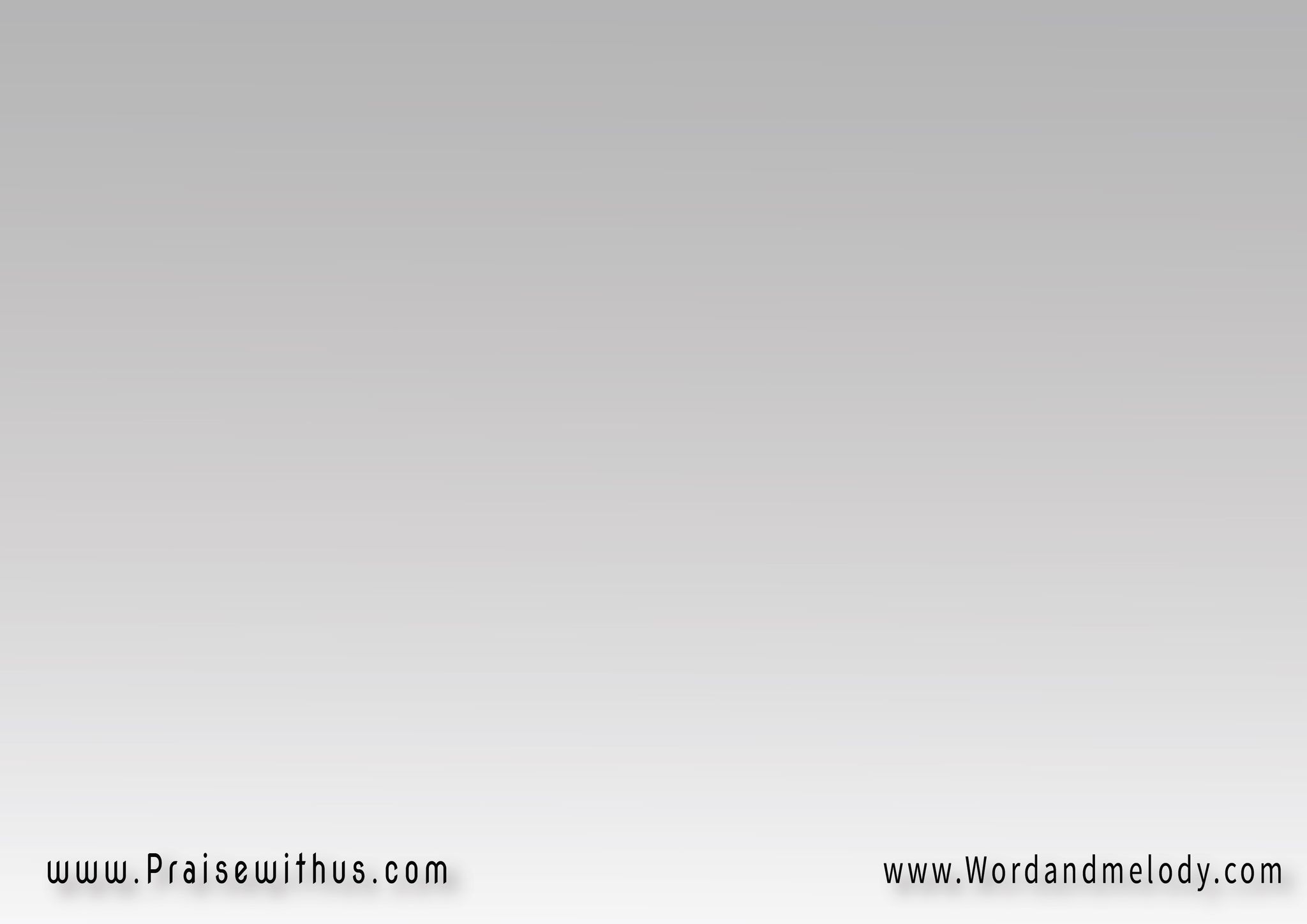 القرار:  
باندهاش وإعجاب 
بإجلال وخشوعنصرخ عجيب انت
 أيها الرب يسوع
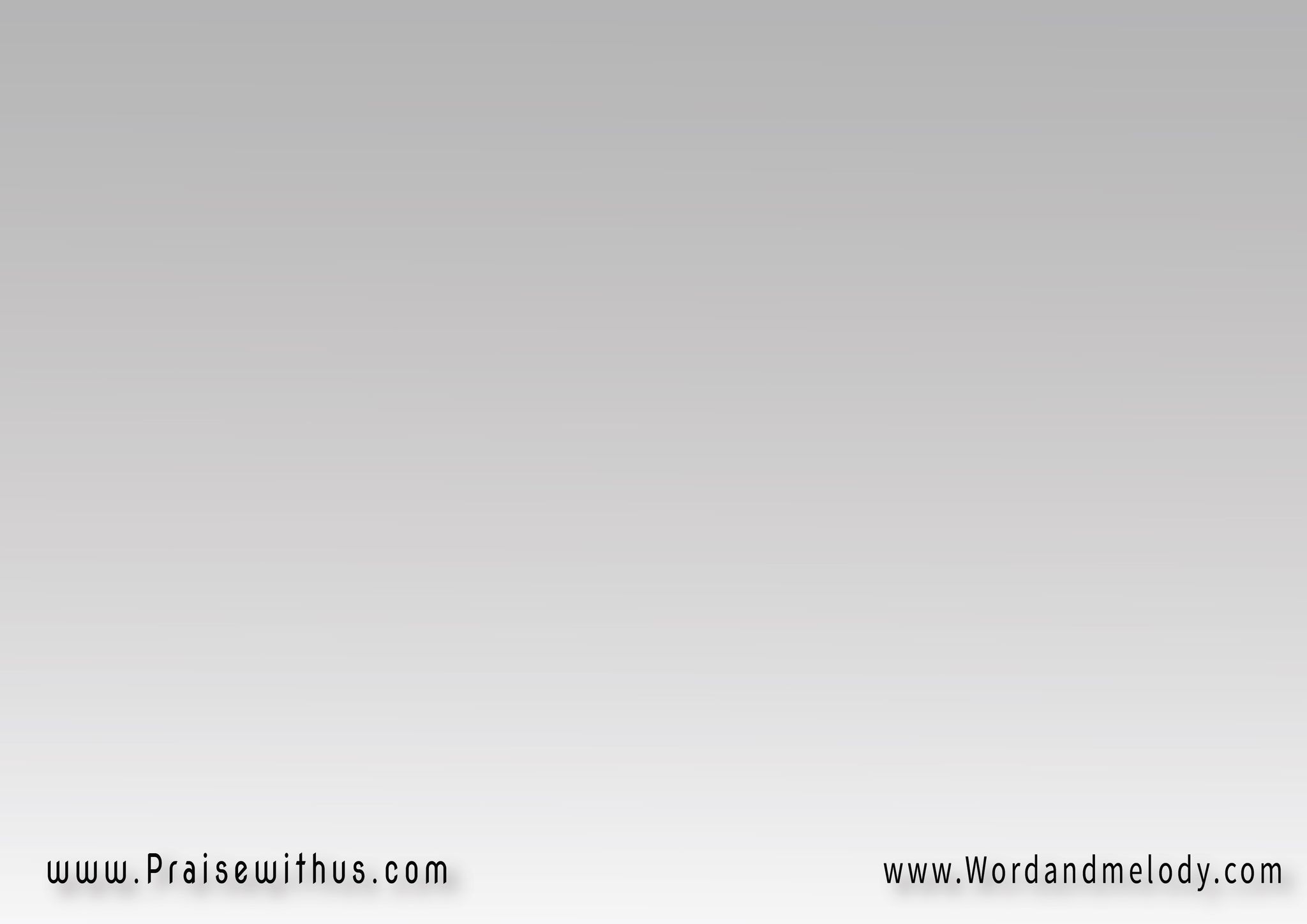 1- 
حل في حضن البتول 
ولم يفارق حضن الآبنزل إلينا عمانوئيل 
وهو ماكث في العلاء
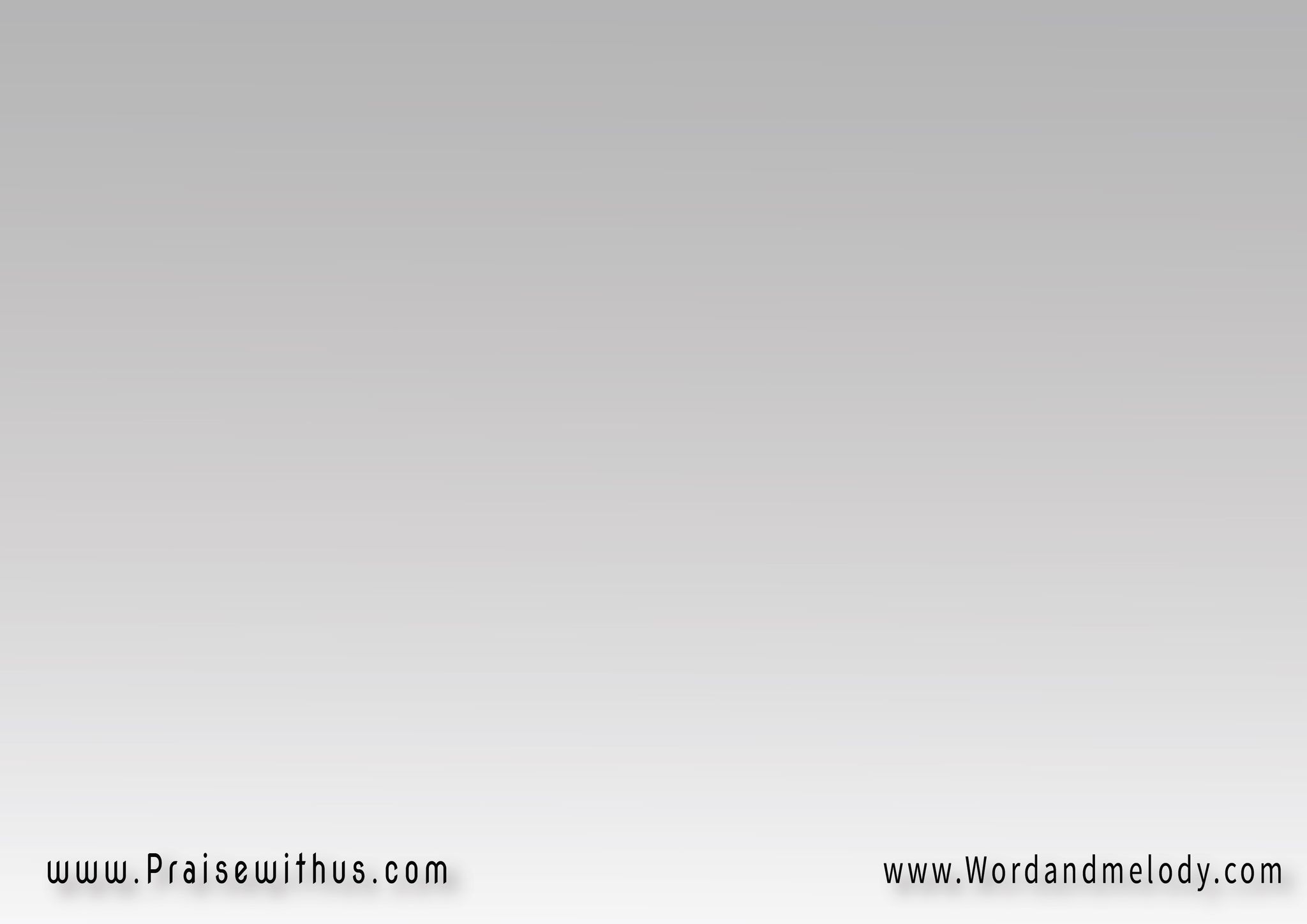 القرار:  
باندهاش وإعجاب 
بإجلال وخشوعنصرخ عجيب انت
 أيها الرب يسوع
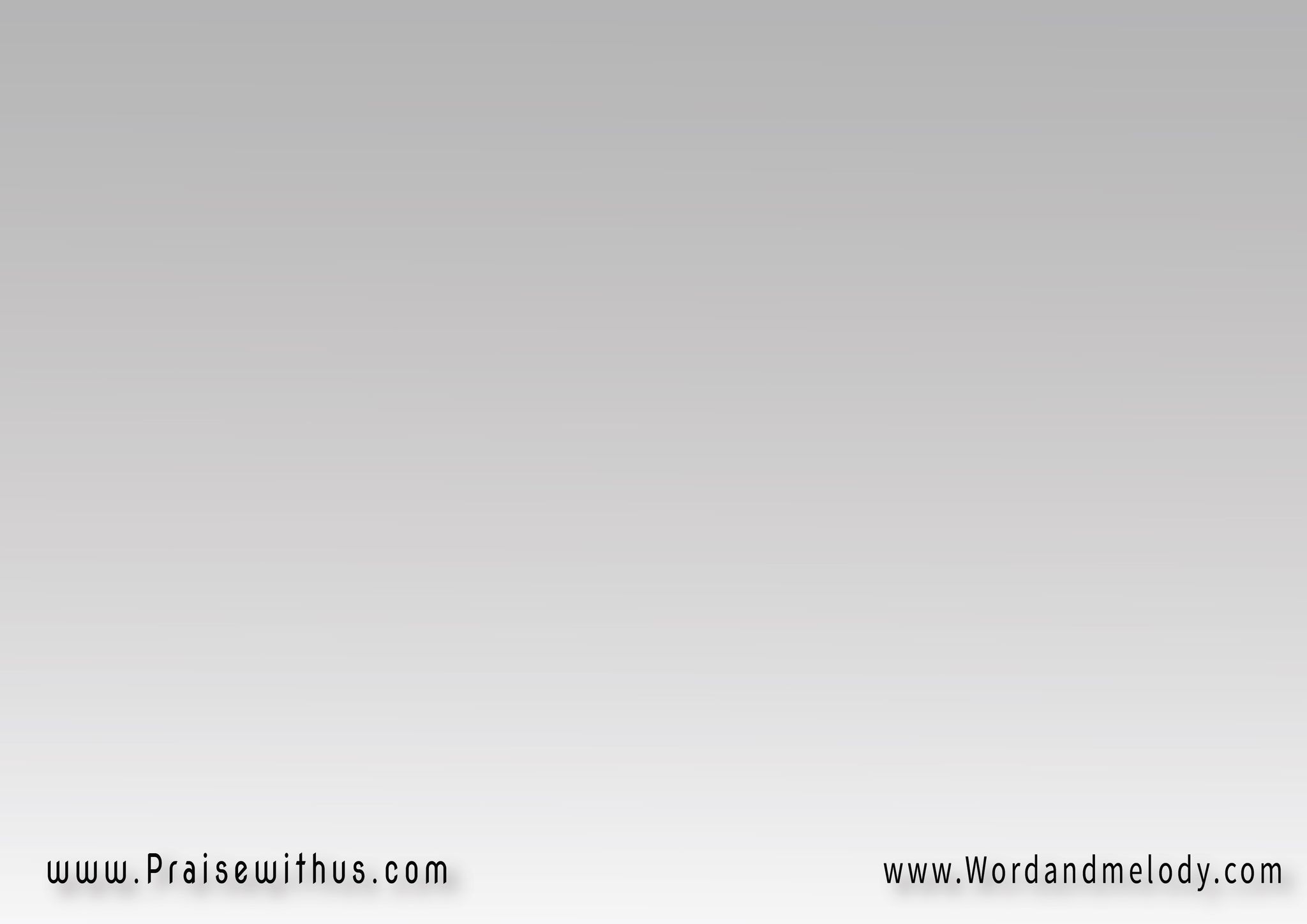 2- 
الذي نزل هو الذي 
صعد وكان في عرشهنزل ولم يخل السماء 
وصعد ولم يتركنا
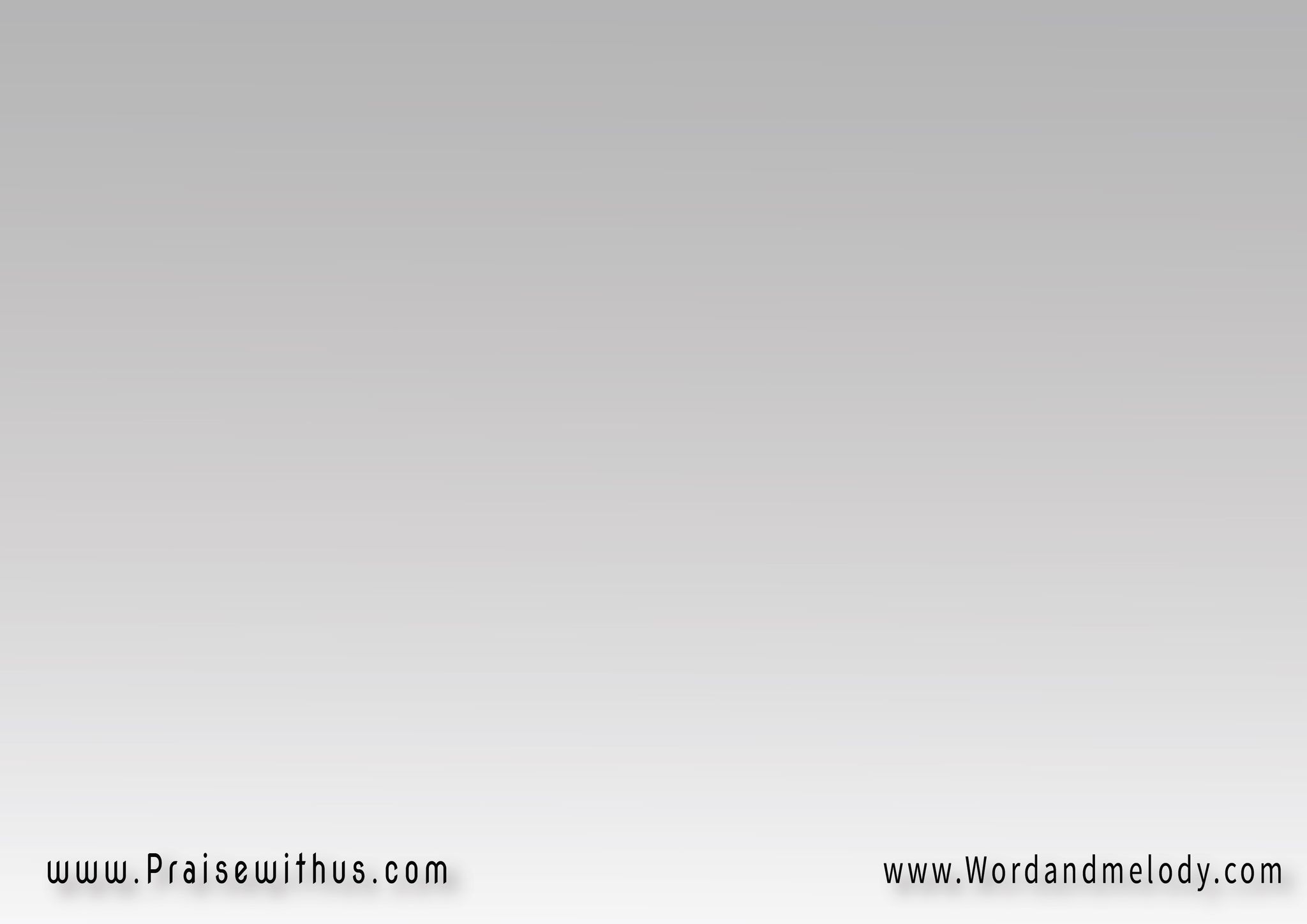 القرار:  
باندهاش وإعجاب 
بإجلال وخشوعنصرخ عجيب انت
 أيها الرب يسوع
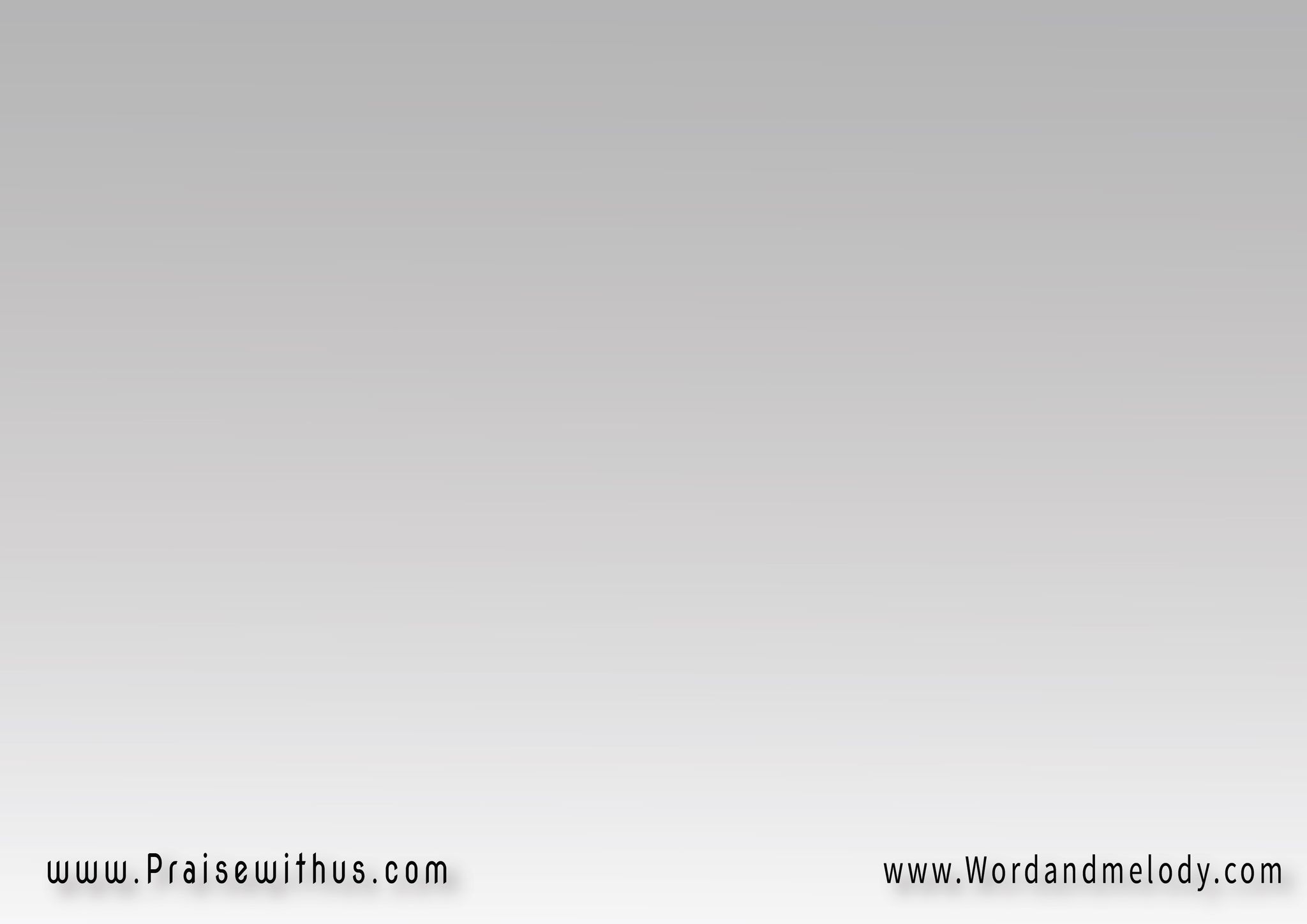 3- 
الذي يكوِّنُ 
الأجنة في البطنصار جنينا ولفوه 
بأقمطة من قطن
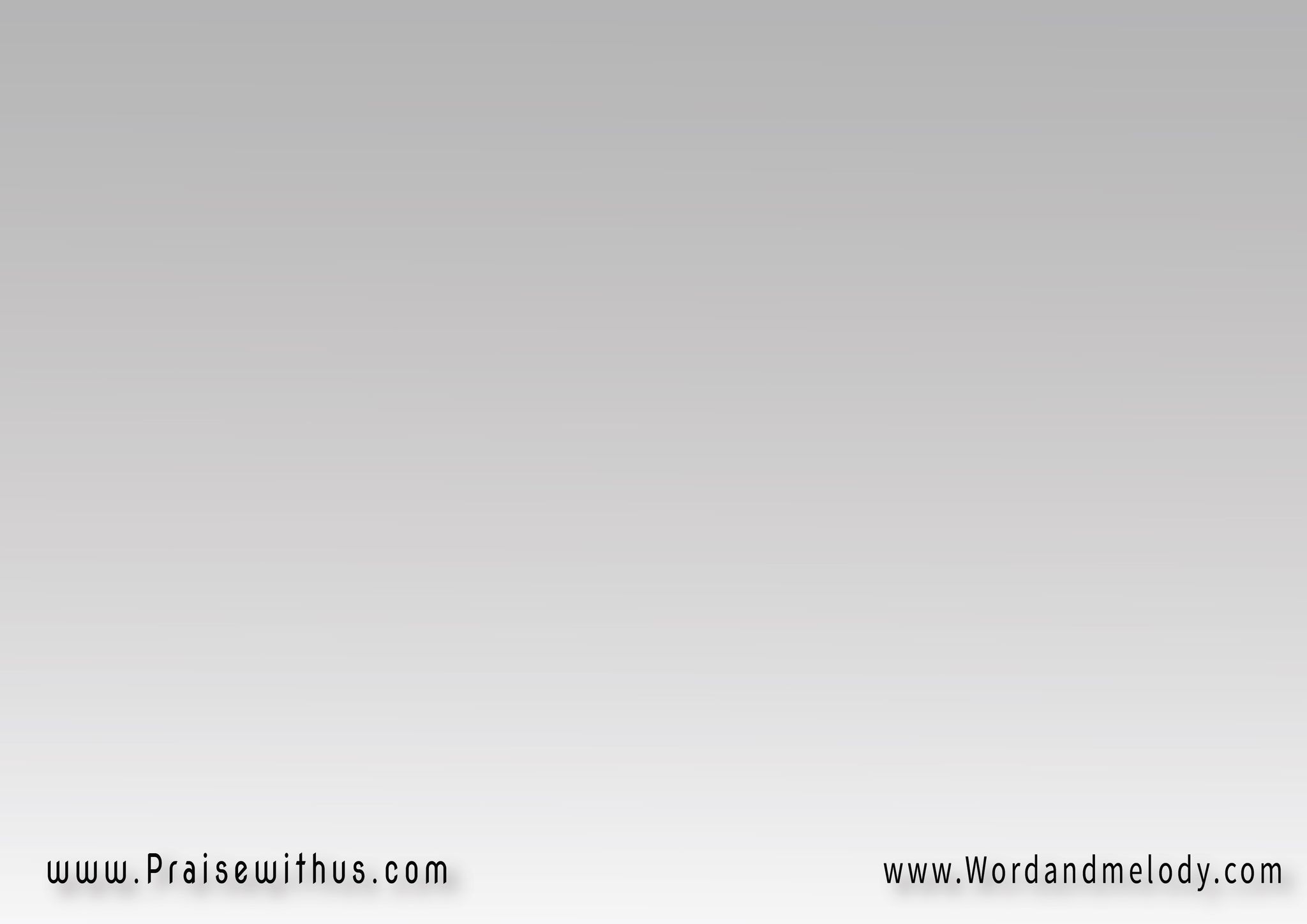 القرار:  
باندهاش وإعجاب 
بإجلال وخشوعنصرخ عجيب انت
 أيها الرب يسوع
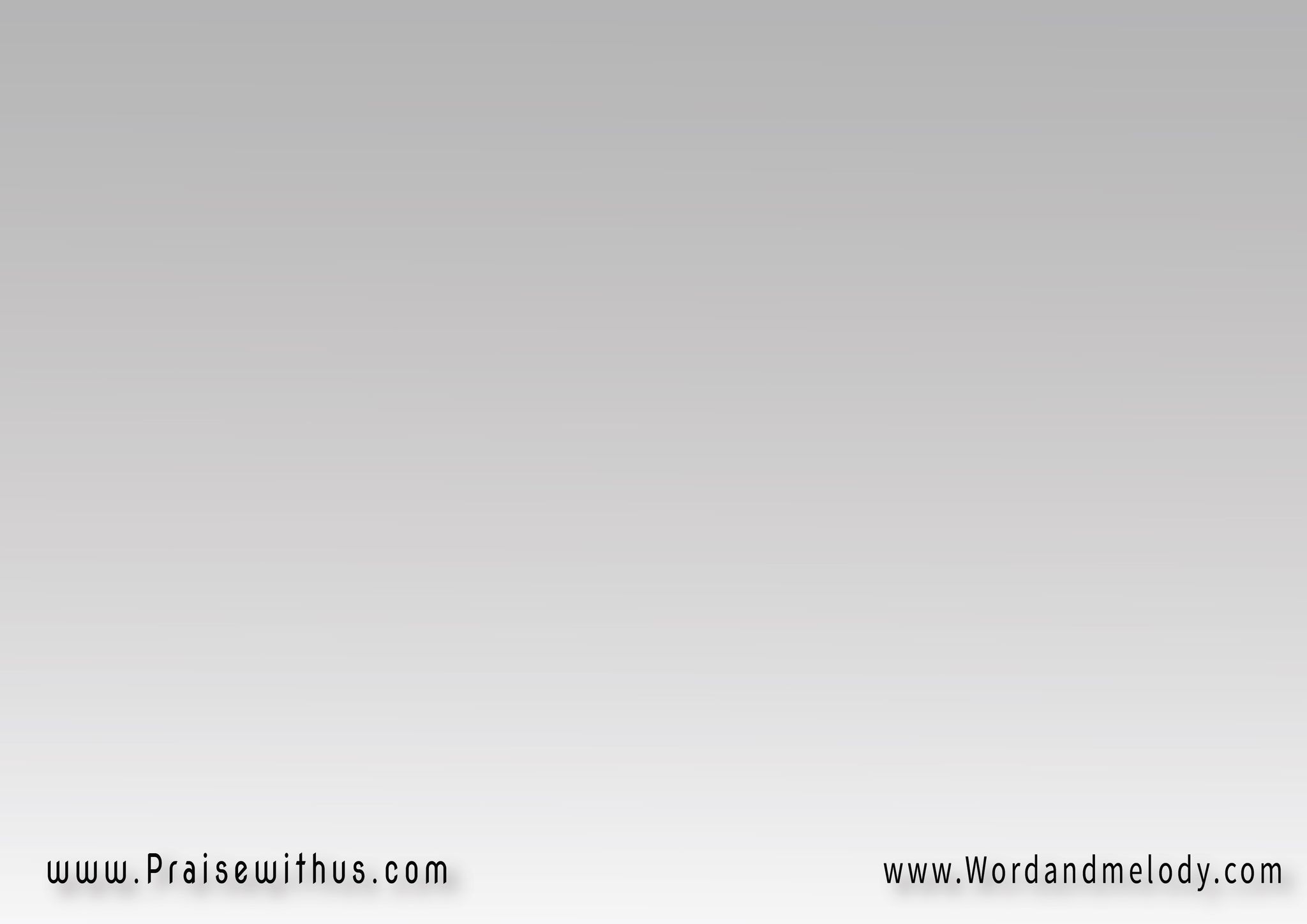 4- 
مَن ليس له بدءِ 
واسمه قبل الشمسأتى في ملء الزمان 
وهو الآتي والأمس
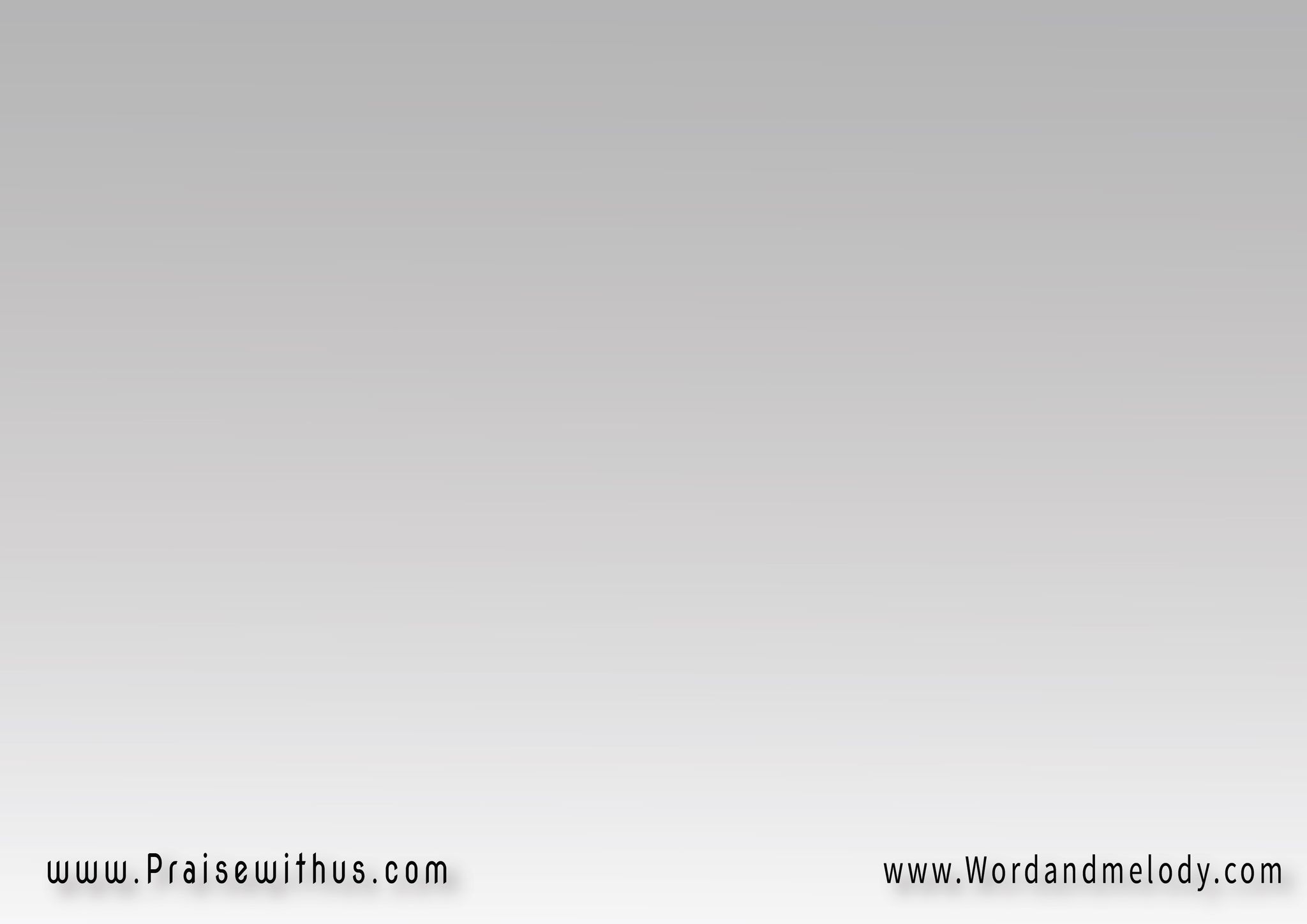 القرار:  
باندهاش وإعجاب 
بإجلال وخشوعنصرخ عجيب انت
 أيها الرب يسوع
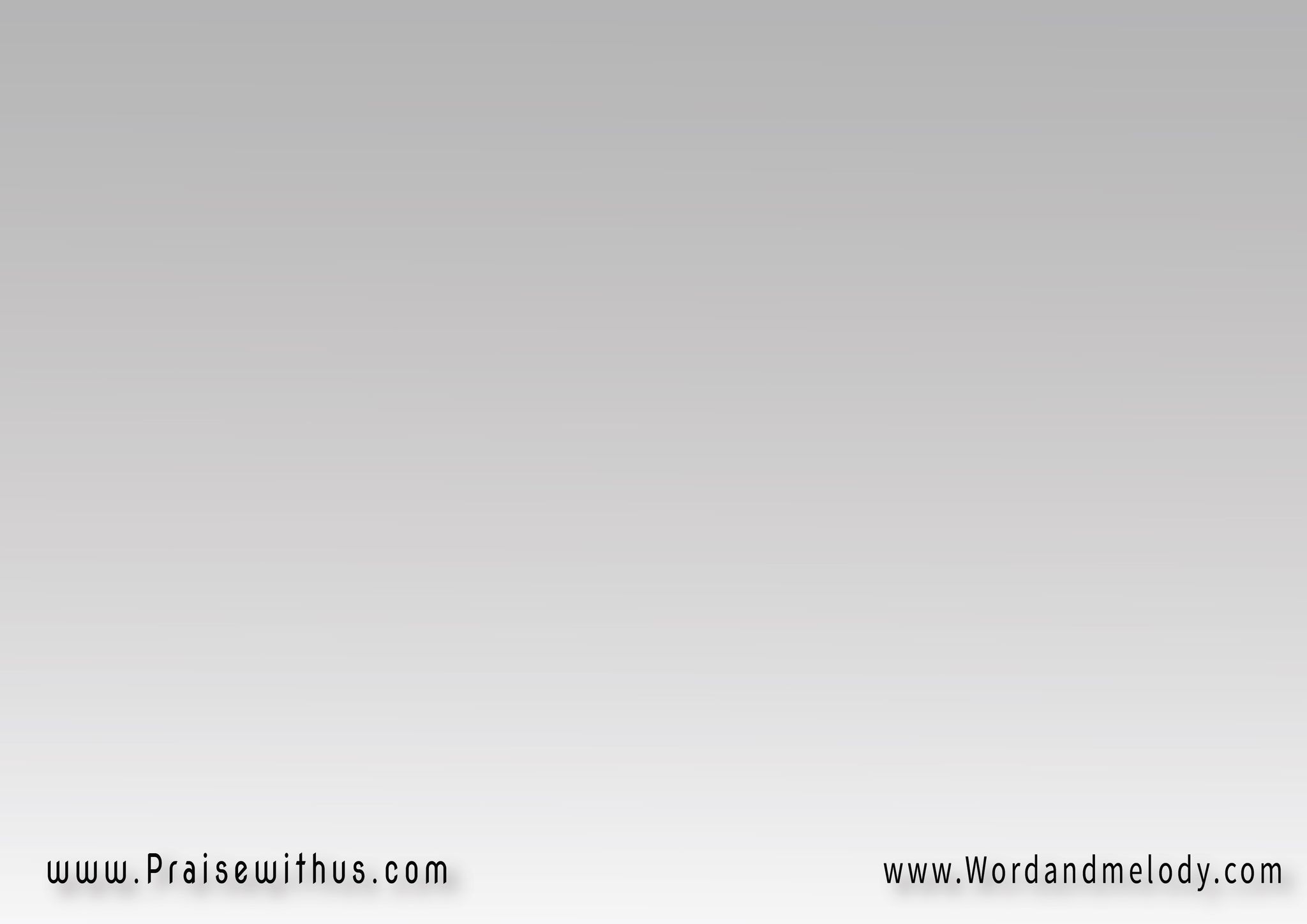 5- 
قال يوحنا سيأتي 
بعدي من كان قبليحمل الله القدوس 
جاء يعمَد من قبَلي !
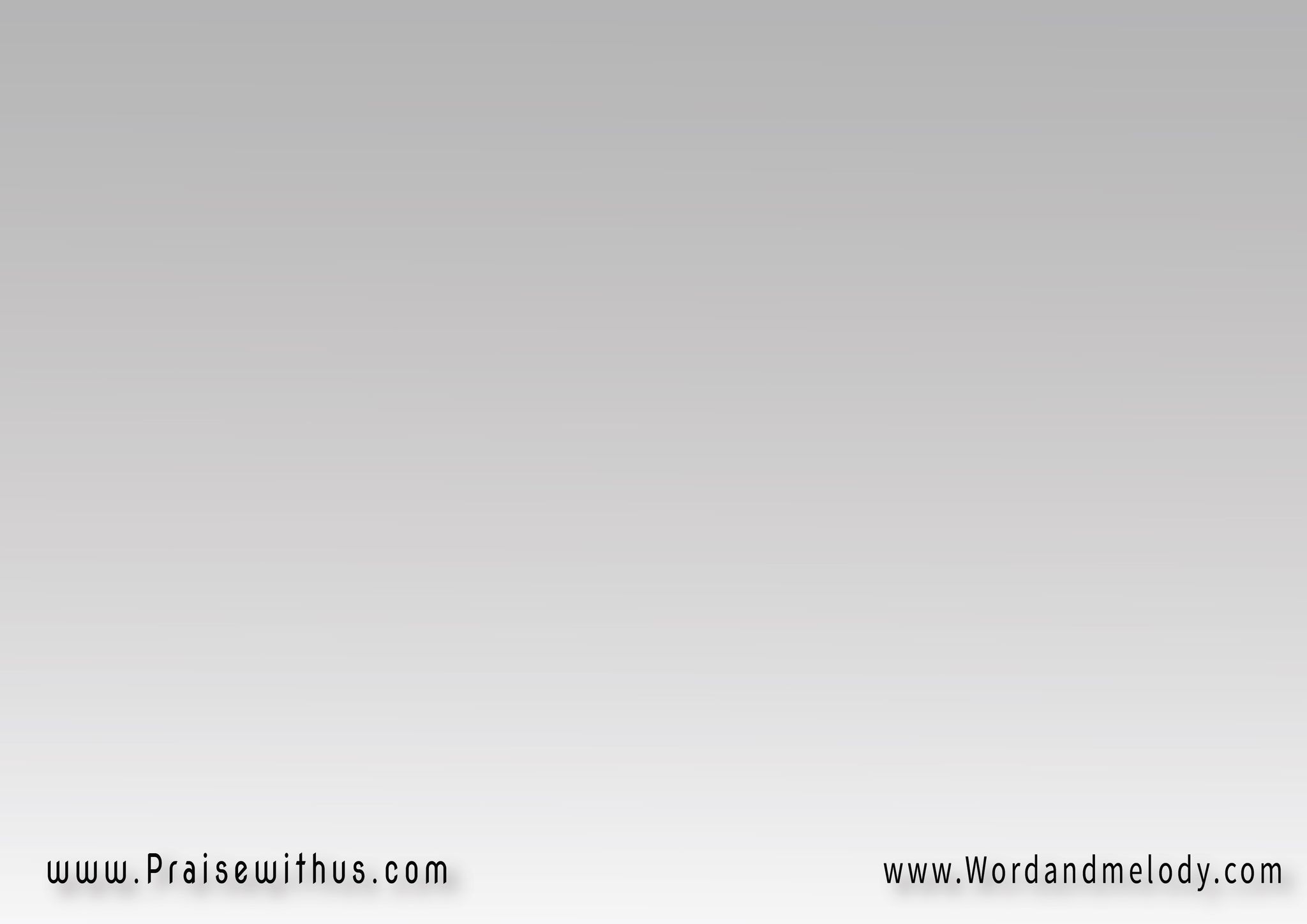 القرار:  
باندهاش وإعجاب 
بإجلال وخشوعنصرخ عجيب انت
 أيها الرب يسوع
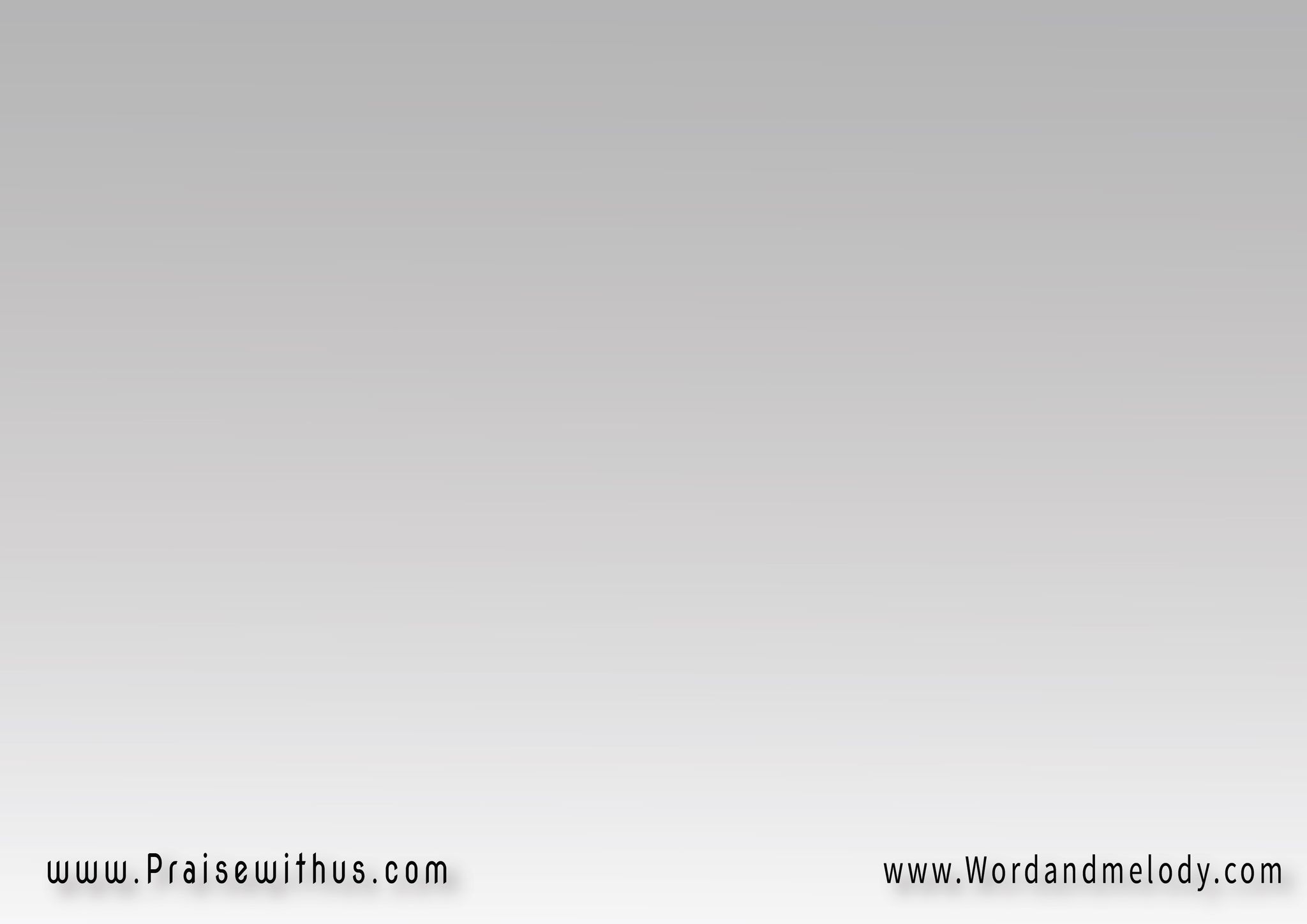 6- 
الخفيُّ قد تجلى 
والغني قد افتقرننطق بعظمته 
ولا يوصف لأنه سرّْ
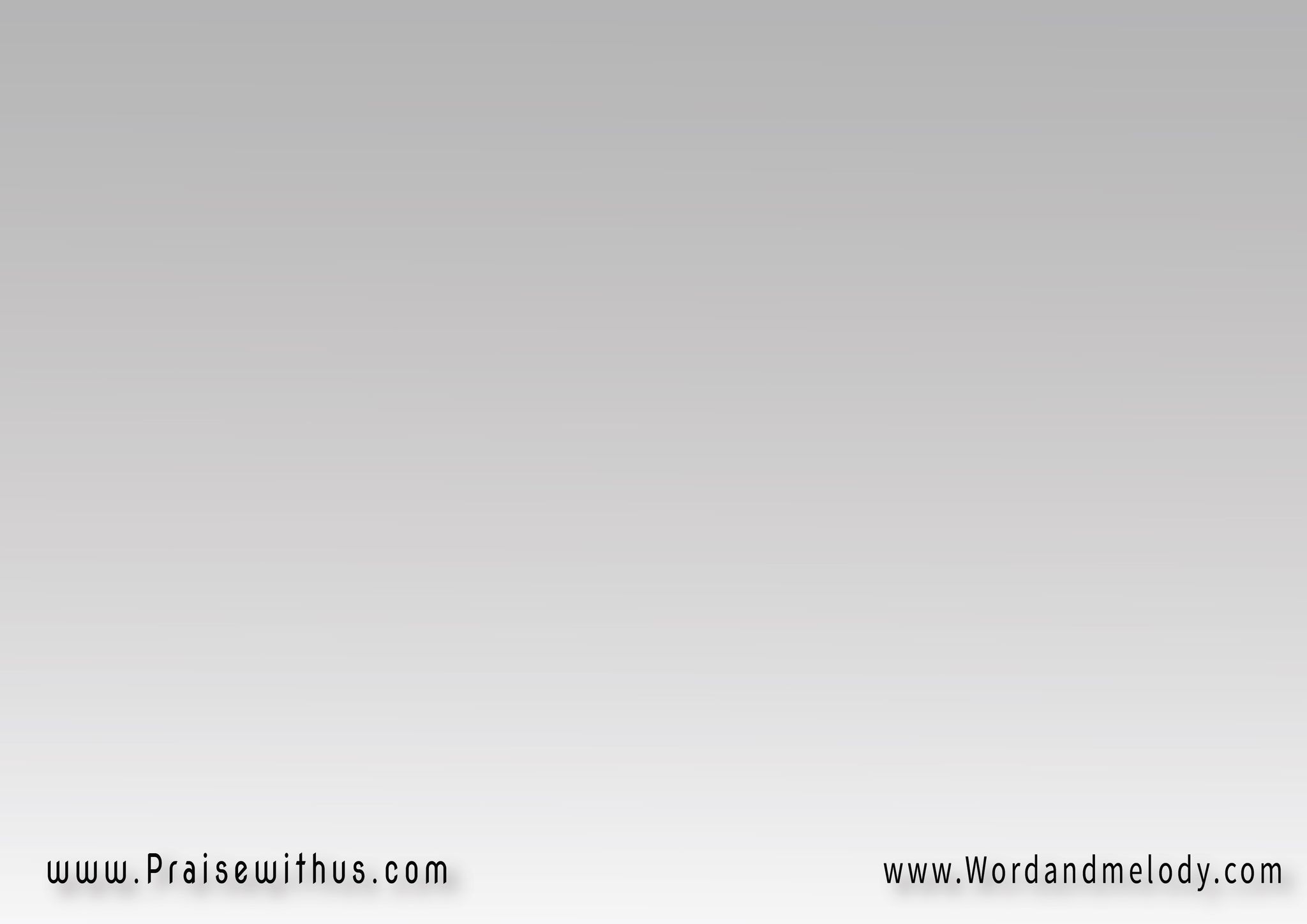 القرار:  
باندهاش وإعجاب 
بإجلال وخشوعنصرخ عجيب انت
 أيها الرب يسوع
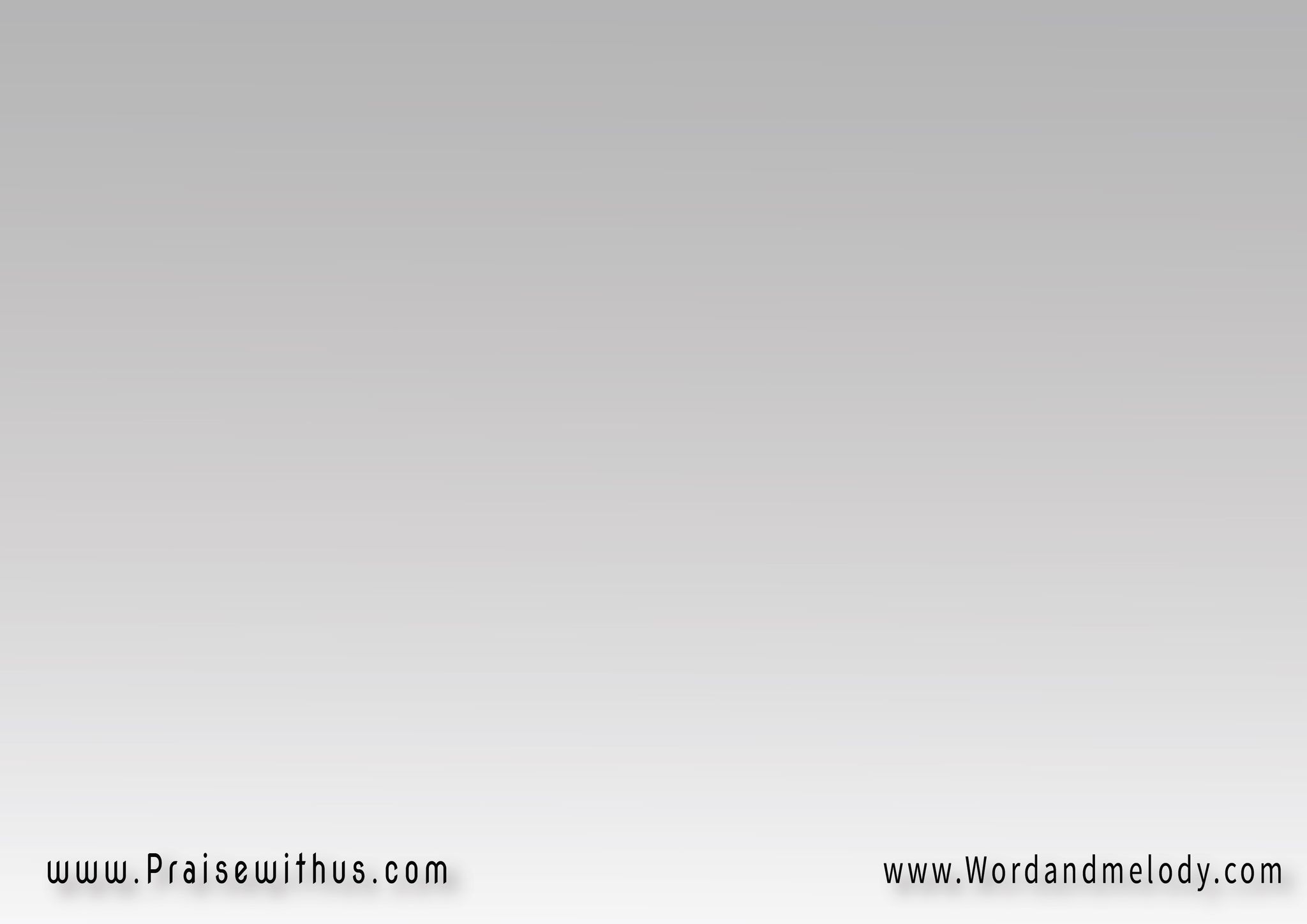 7- 
الجالس فوق الشاروبيم 
أخلى نفسه من المجدالنـــــارُ الآكلـــــة 
اقترب منا في جسد
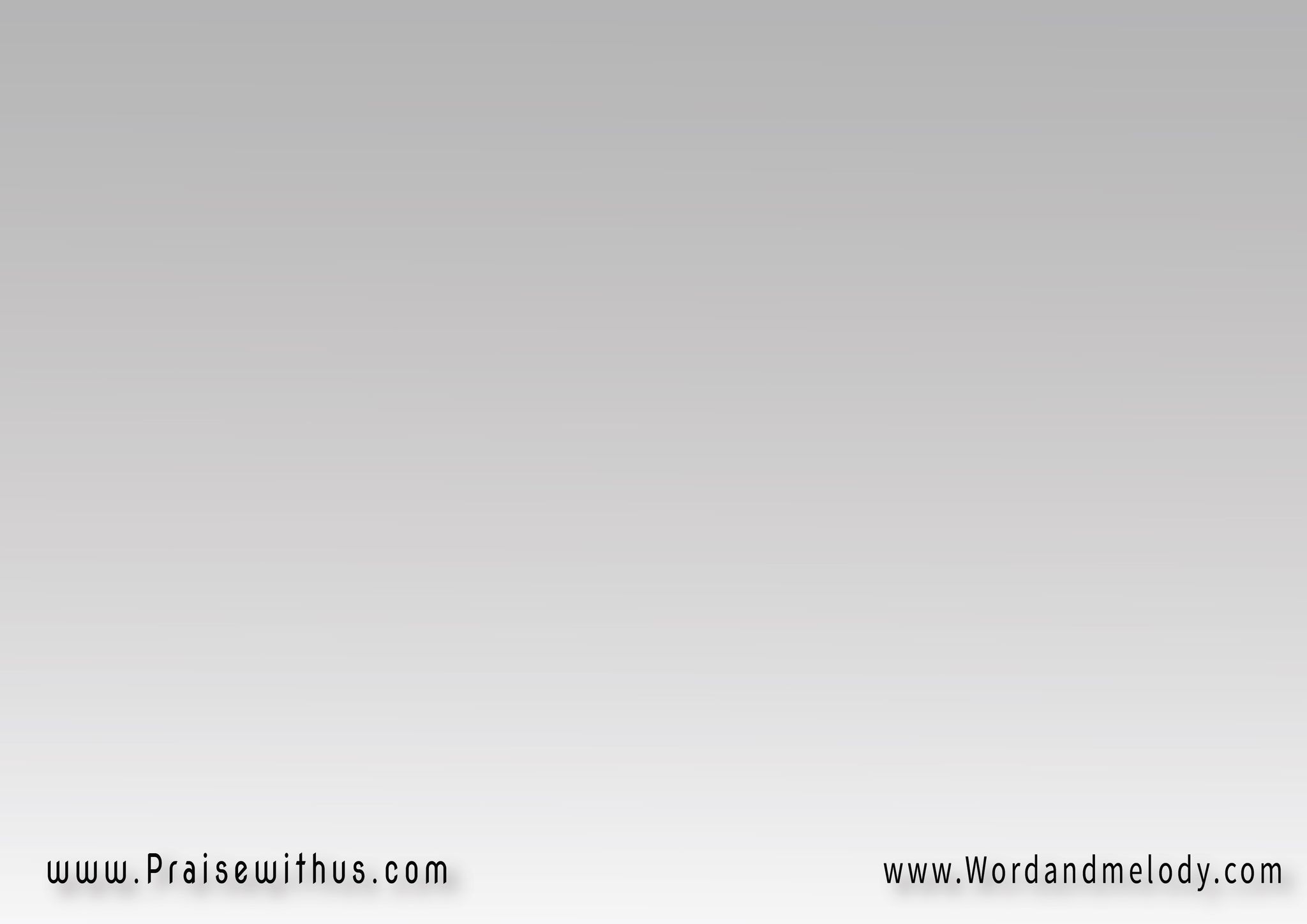 القرار:  
باندهاش وإعجاب 
بإجلال وخشوعنصرخ عجيب انت
 أيها الرب يسوع
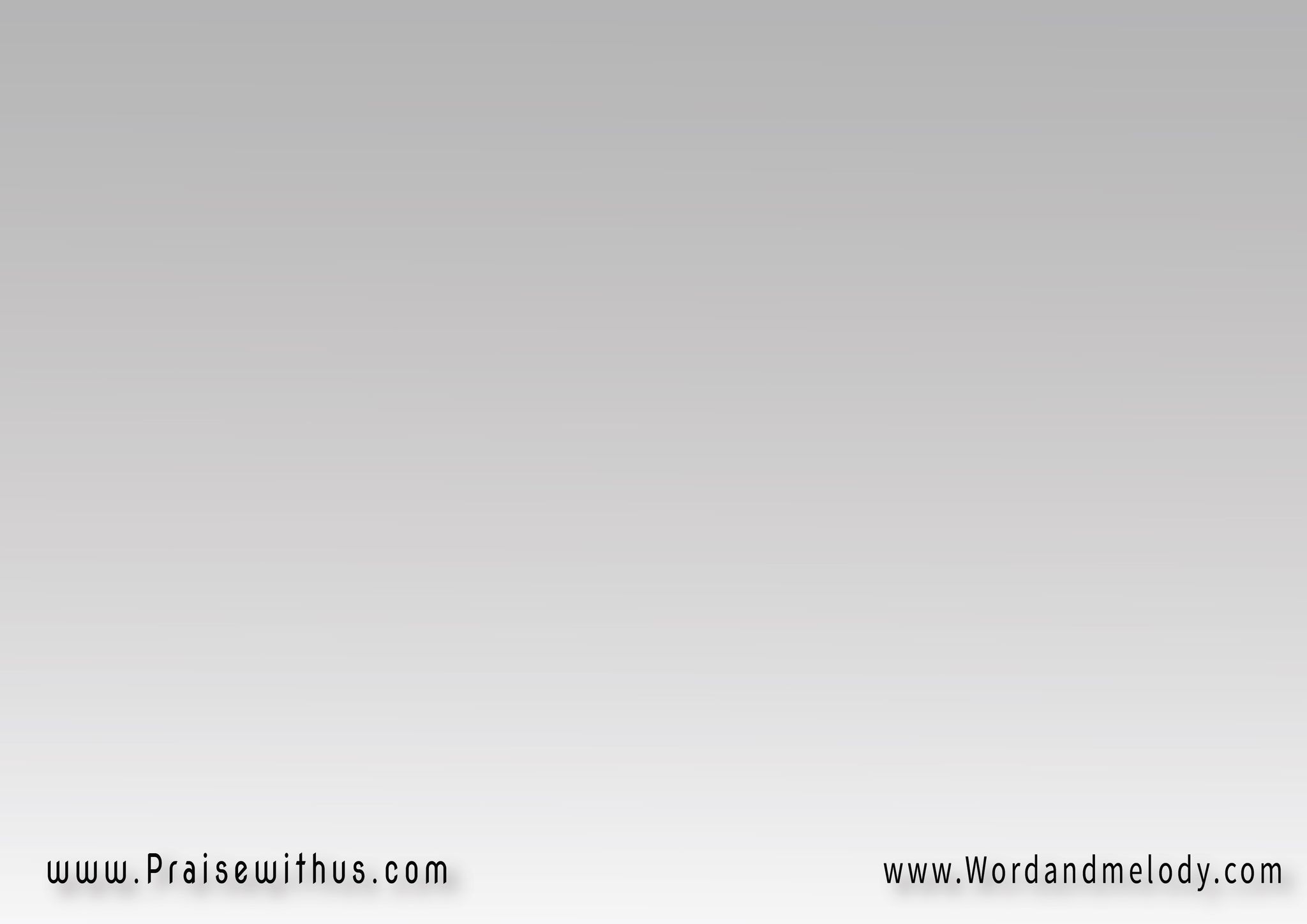 8- 
المجوس رأوه كطفل 
وسجدوا له كرب الكلعاش بيننا كإنسان 
وكإله كان يعمل
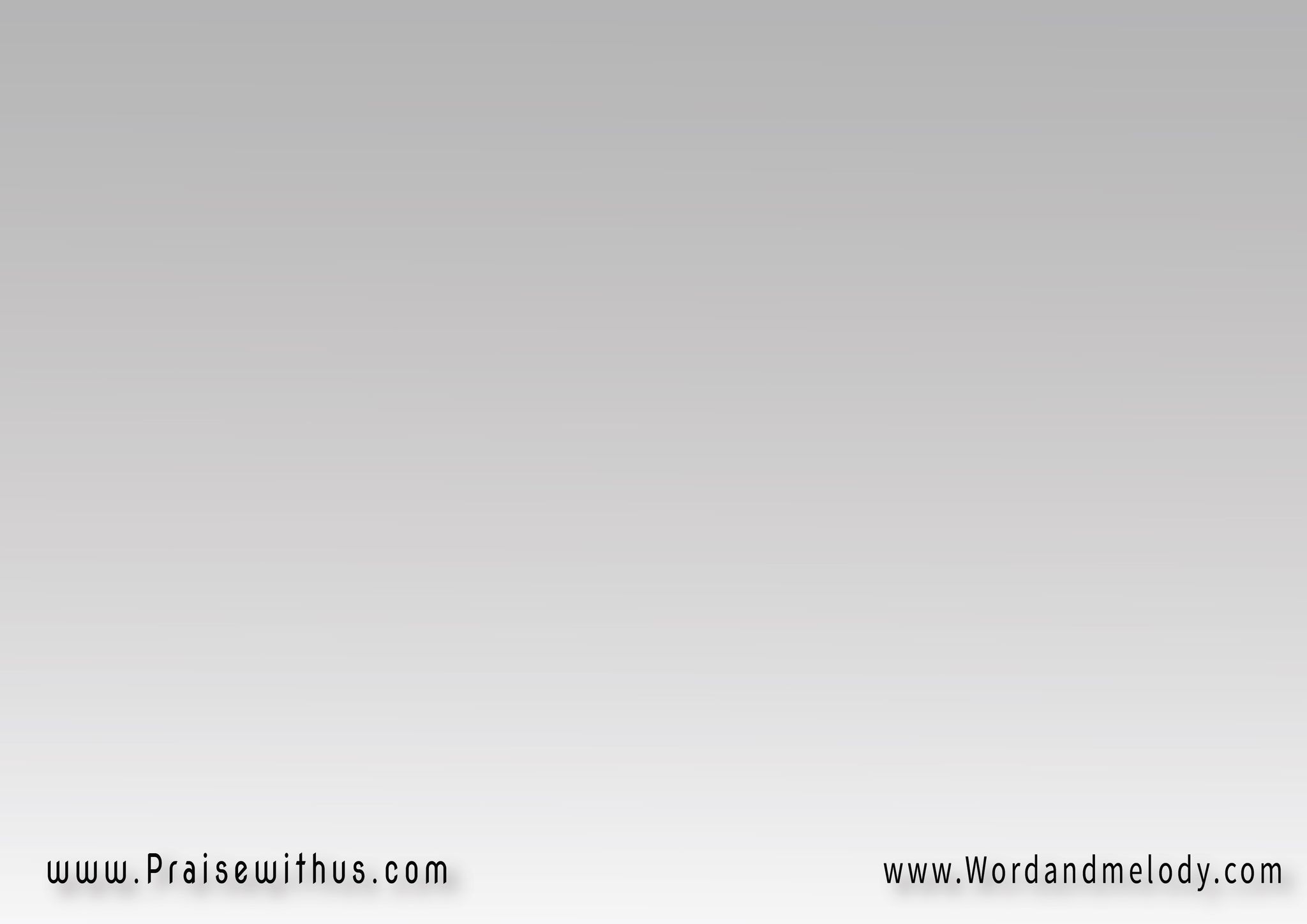 القرار:  
باندهاش وإعجاب 
بإجلال وخشوعنصرخ عجيب انت
 أيها الرب يسوع
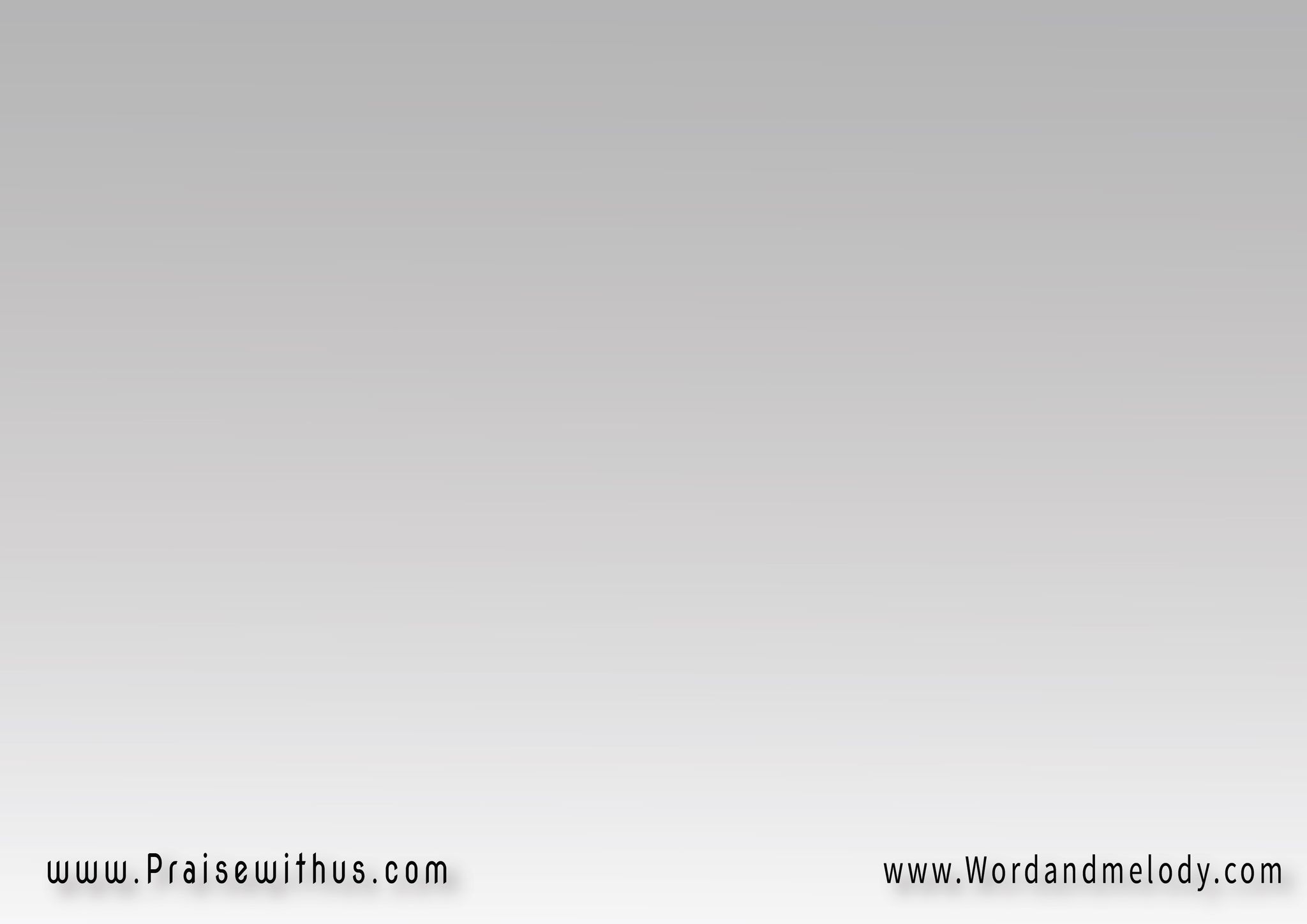 9- 
جاع وعطش كإنسان 
وأشبع وروى وأراحنام كأبناء الجسد 
وكالله انتهر الرياح
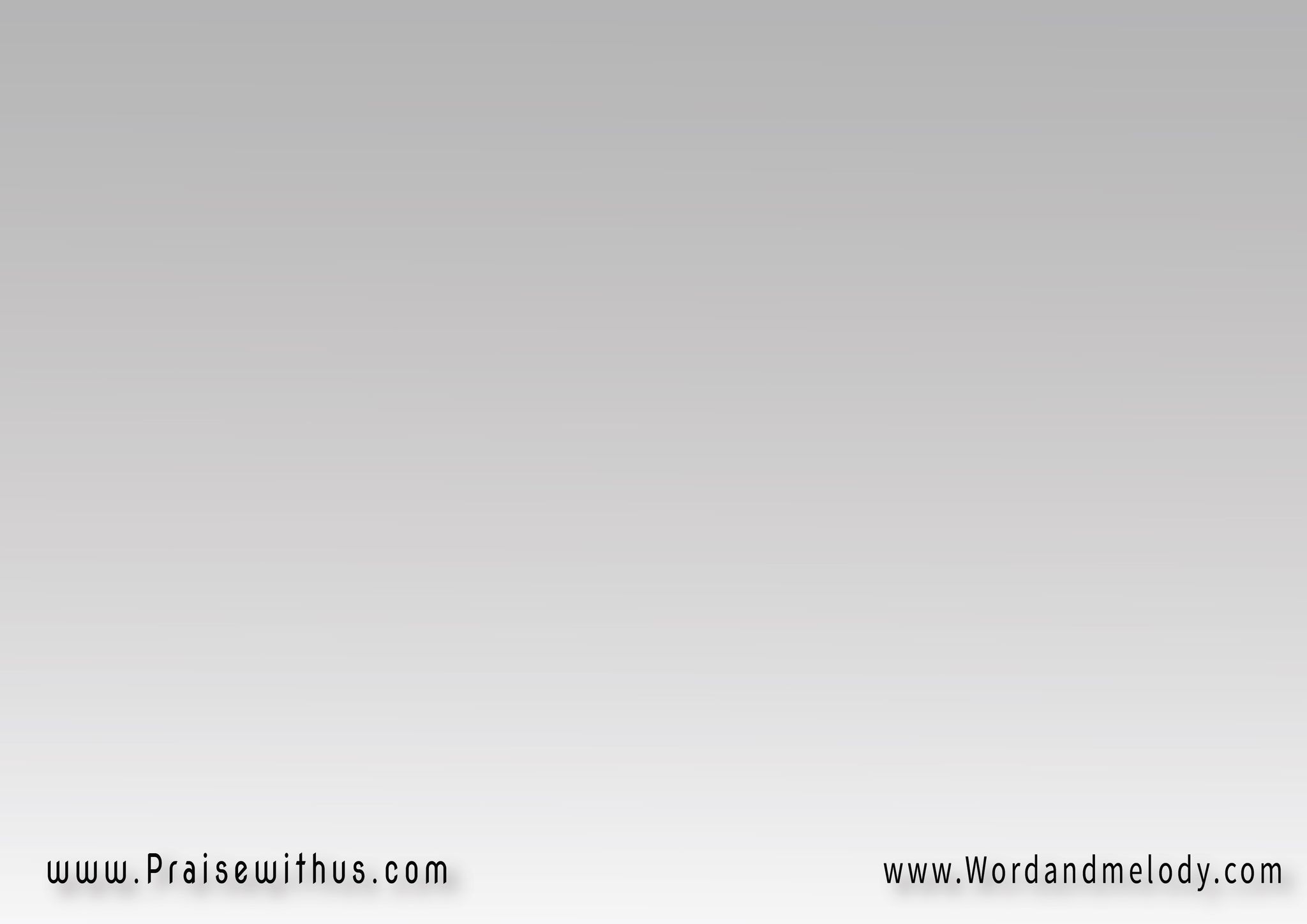 القرار:  
باندهاش وإعجاب 
بإجلال وخشوعنصرخ عجيب انت
 أيها الرب يسوع
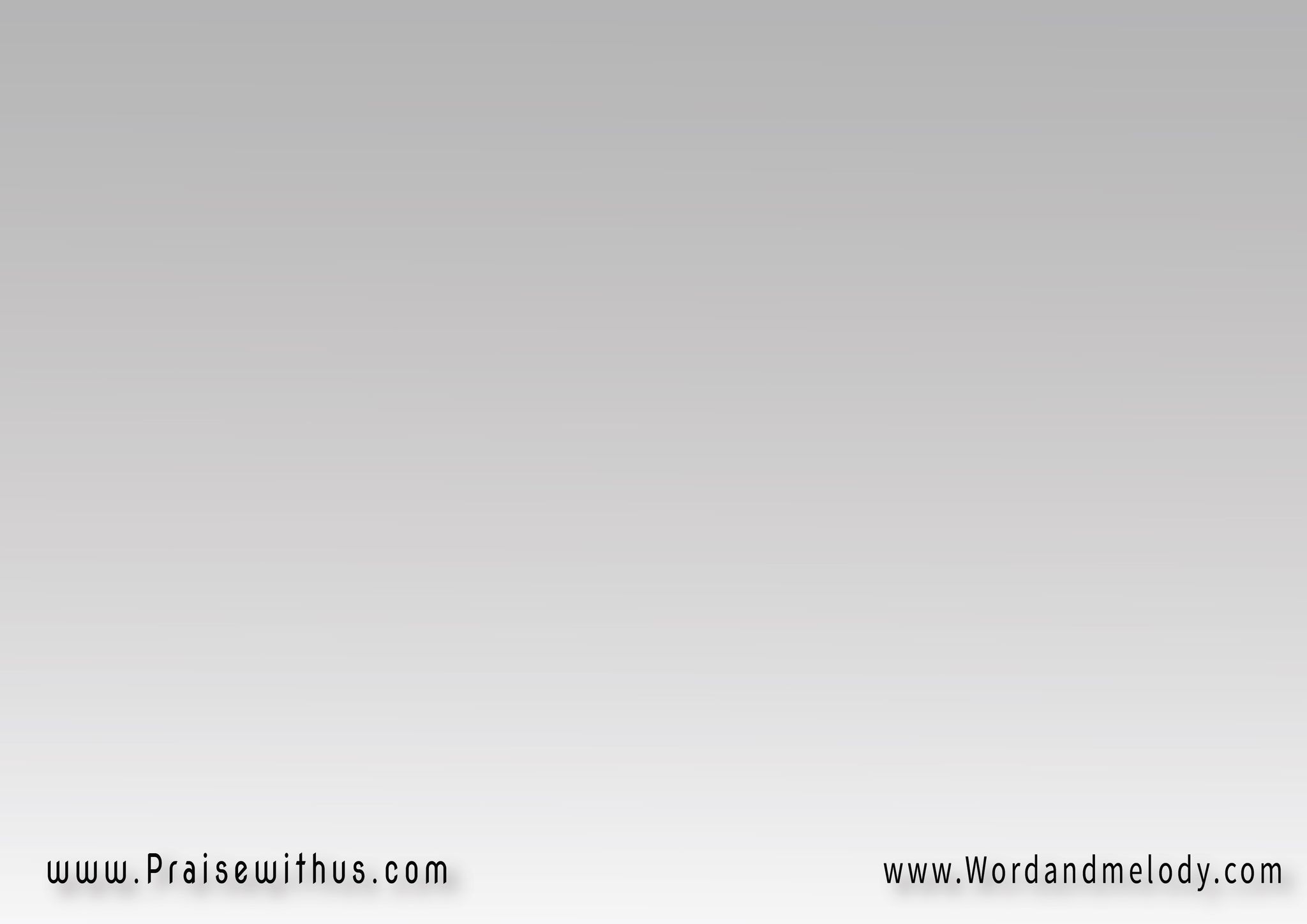 10- 
مشى على الأرض كبشر 
وعلى المياه كالمتعالوبكى عند القبر وقال
 للميت أخرج في الحال
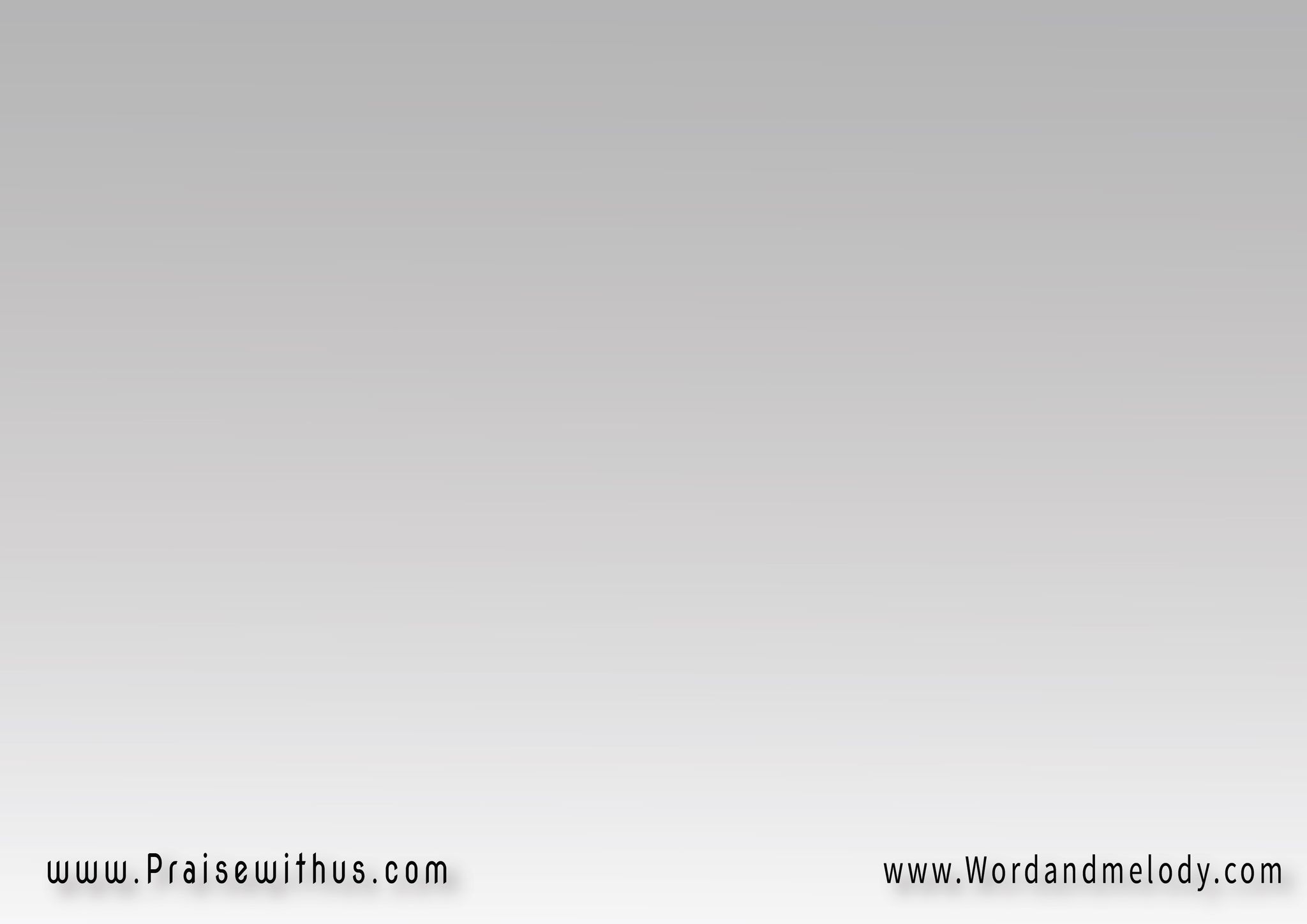 القرار:  
باندهاش وإعجاب 
بإجلال وخشوعنصرخ عجيب انت
 أيها الرب يسوع
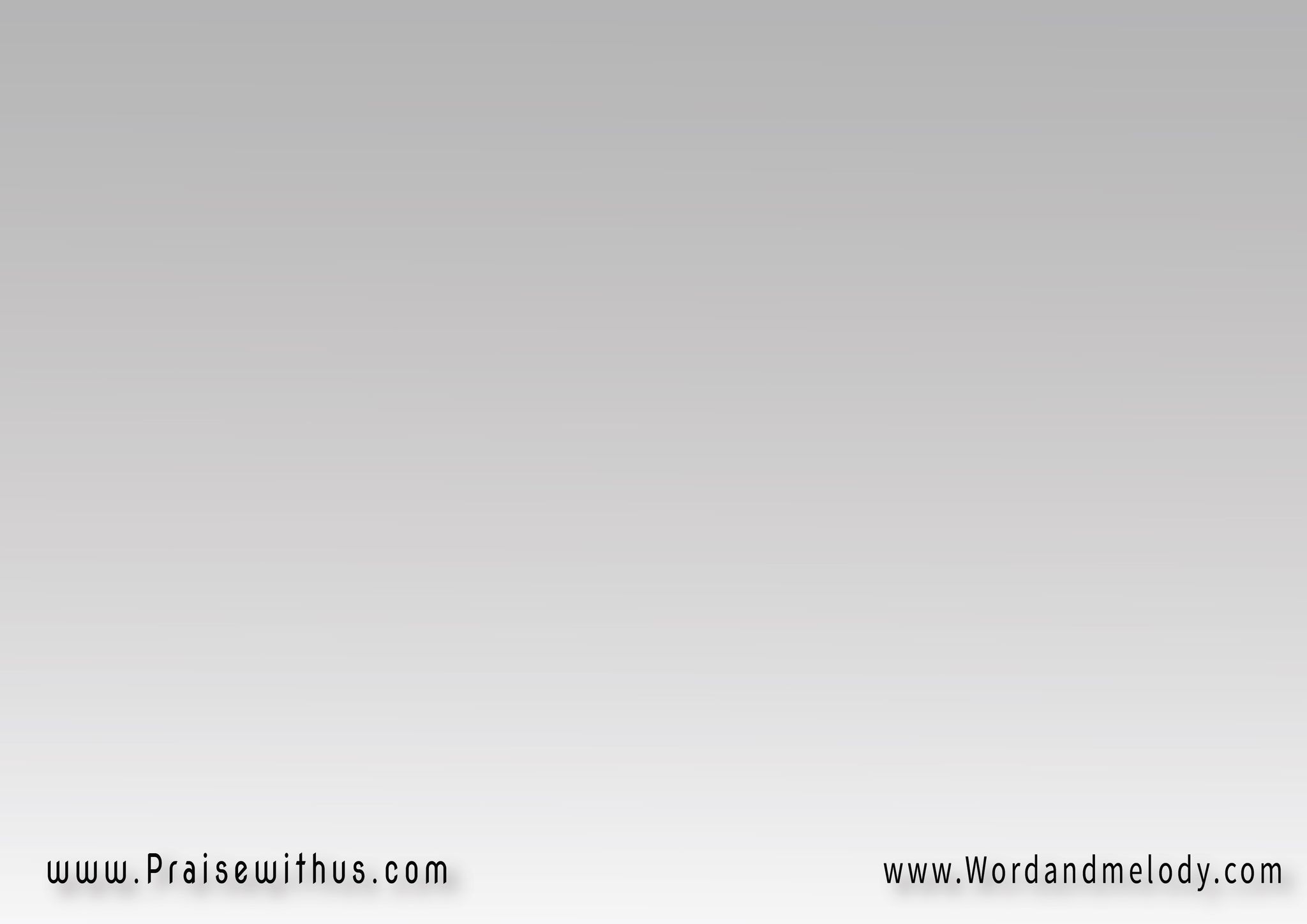 11- 
 مخدومُ الملائكة 
وكل جند السماءصار خادم الخلاص 
لكل البشر الخطاه
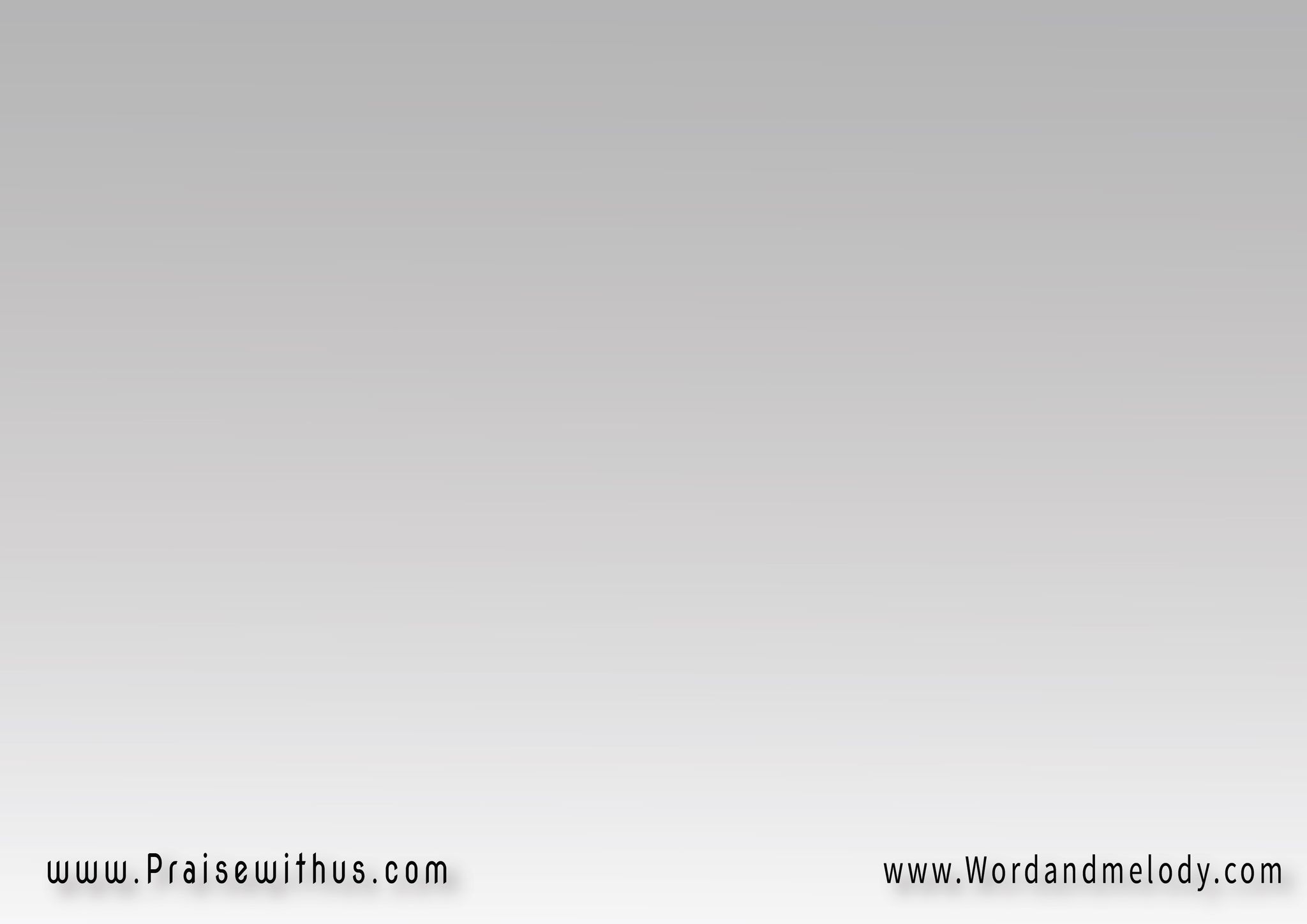 القرار:  
باندهاش وإعجاب 
بإجلال وخشوعنصرخ عجيب انت
 أيها الرب يسوع
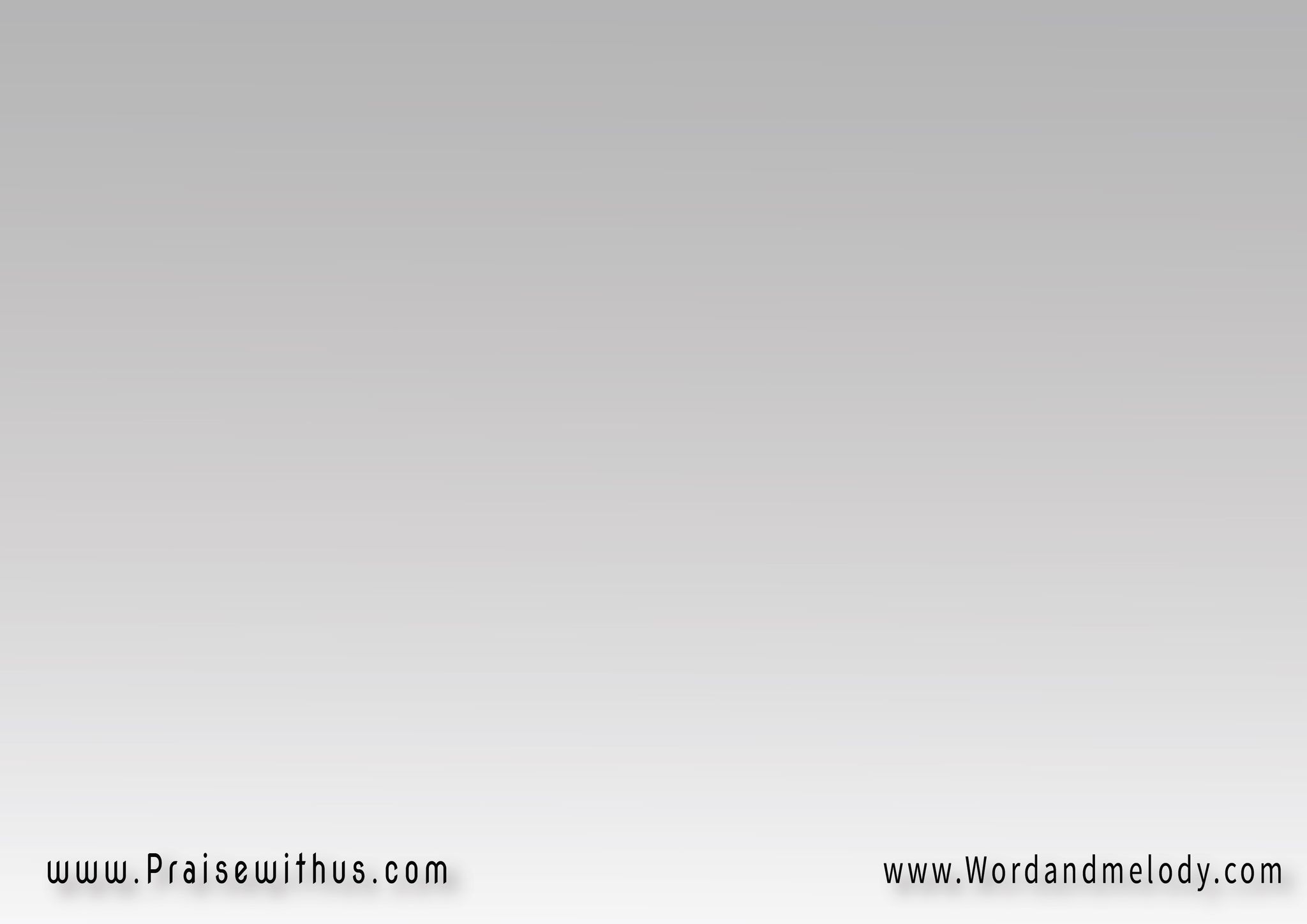 12- 
حاكموا قاضي القضاة 
وقبل مع أنه البارحسب في عداد الخطاة 
ليحسبنا مع الأبرار
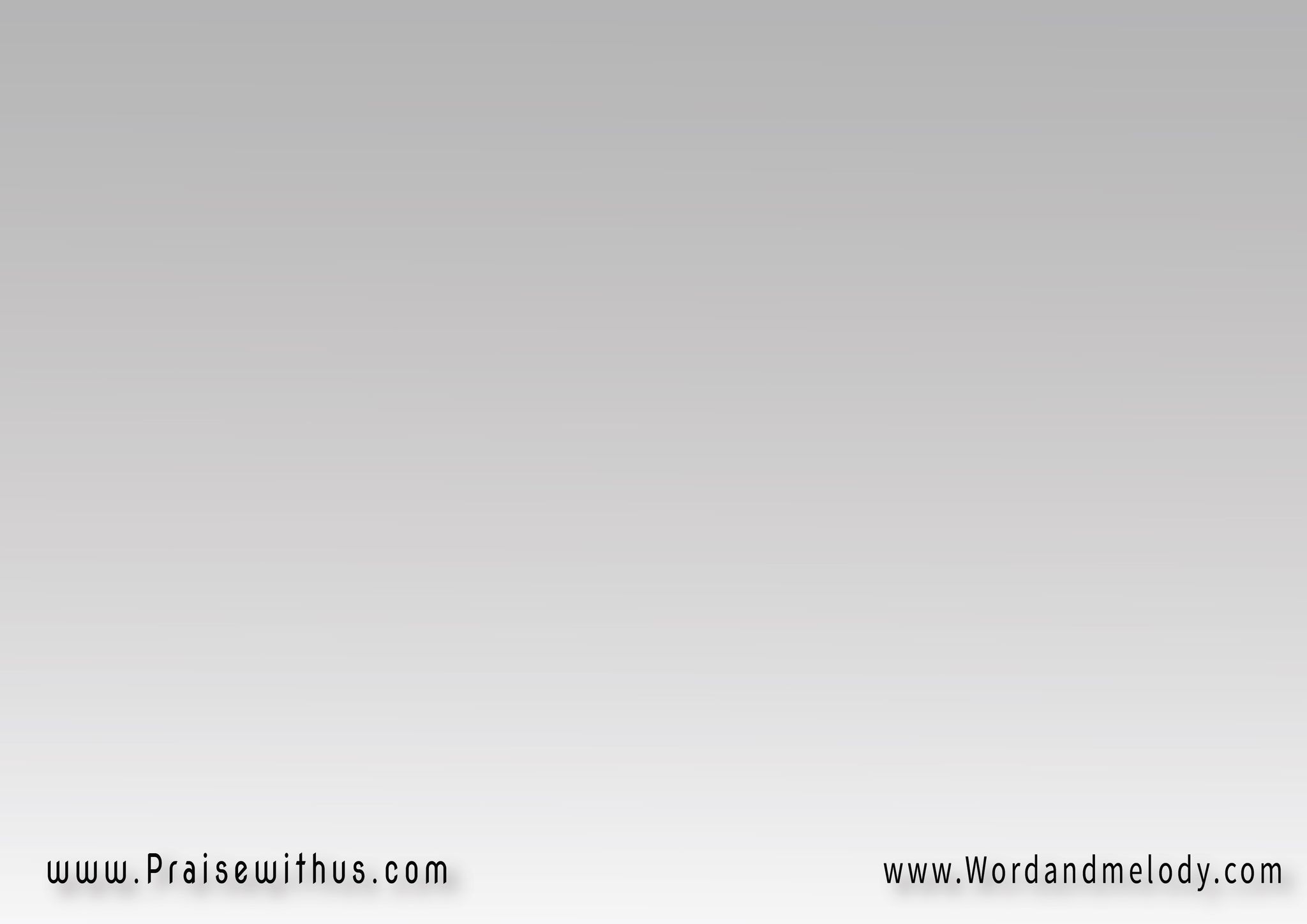 القرار:  
باندهاش وإعجاب 
بإجلال وخشوعنصرخ عجيب انت
 أيها الرب يسوع
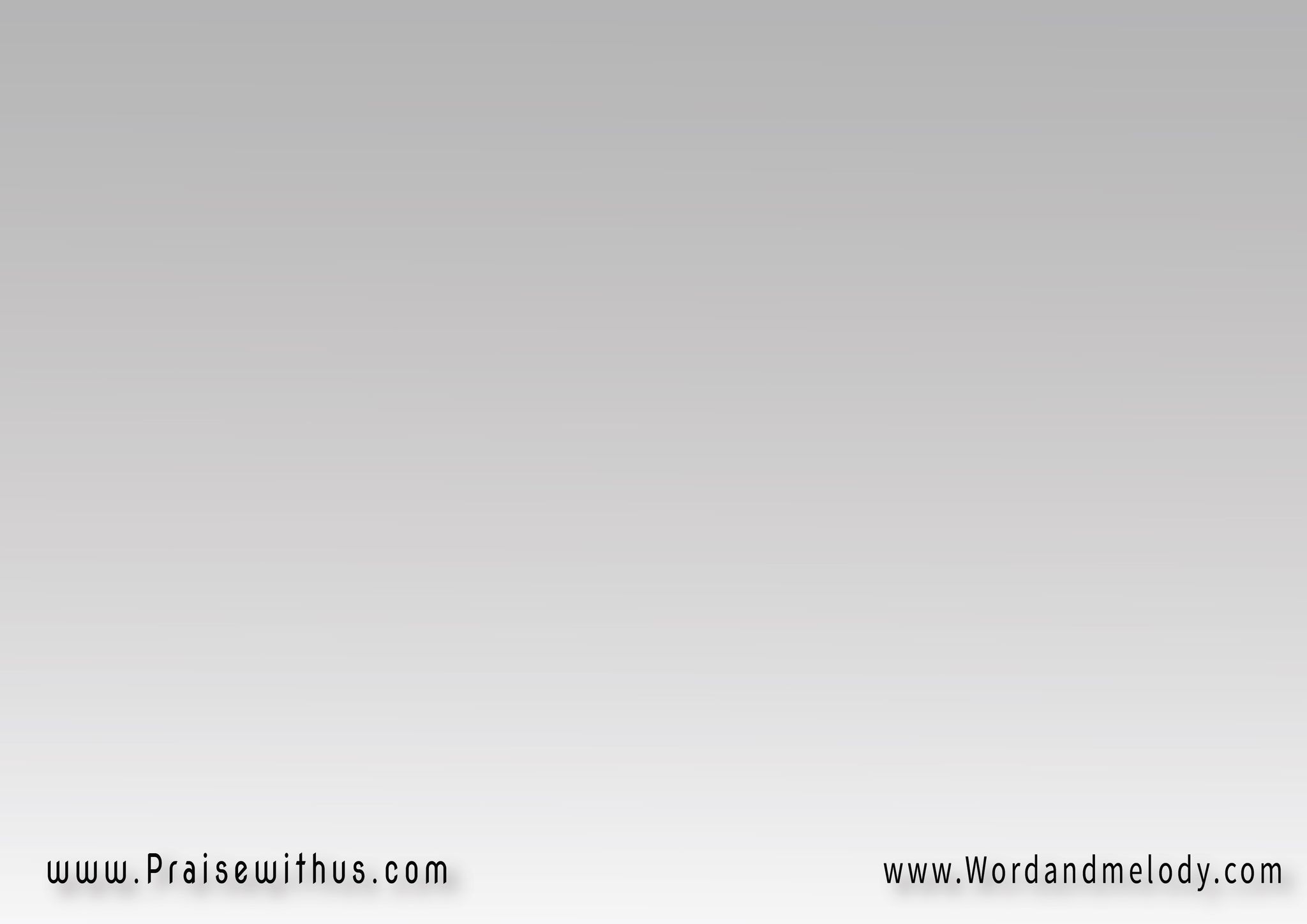 13- 
ألبسوه تاج شوك 
وهو متوج الملوكضُرب على الرأس كعبد 
ليرفع رأس العبيد
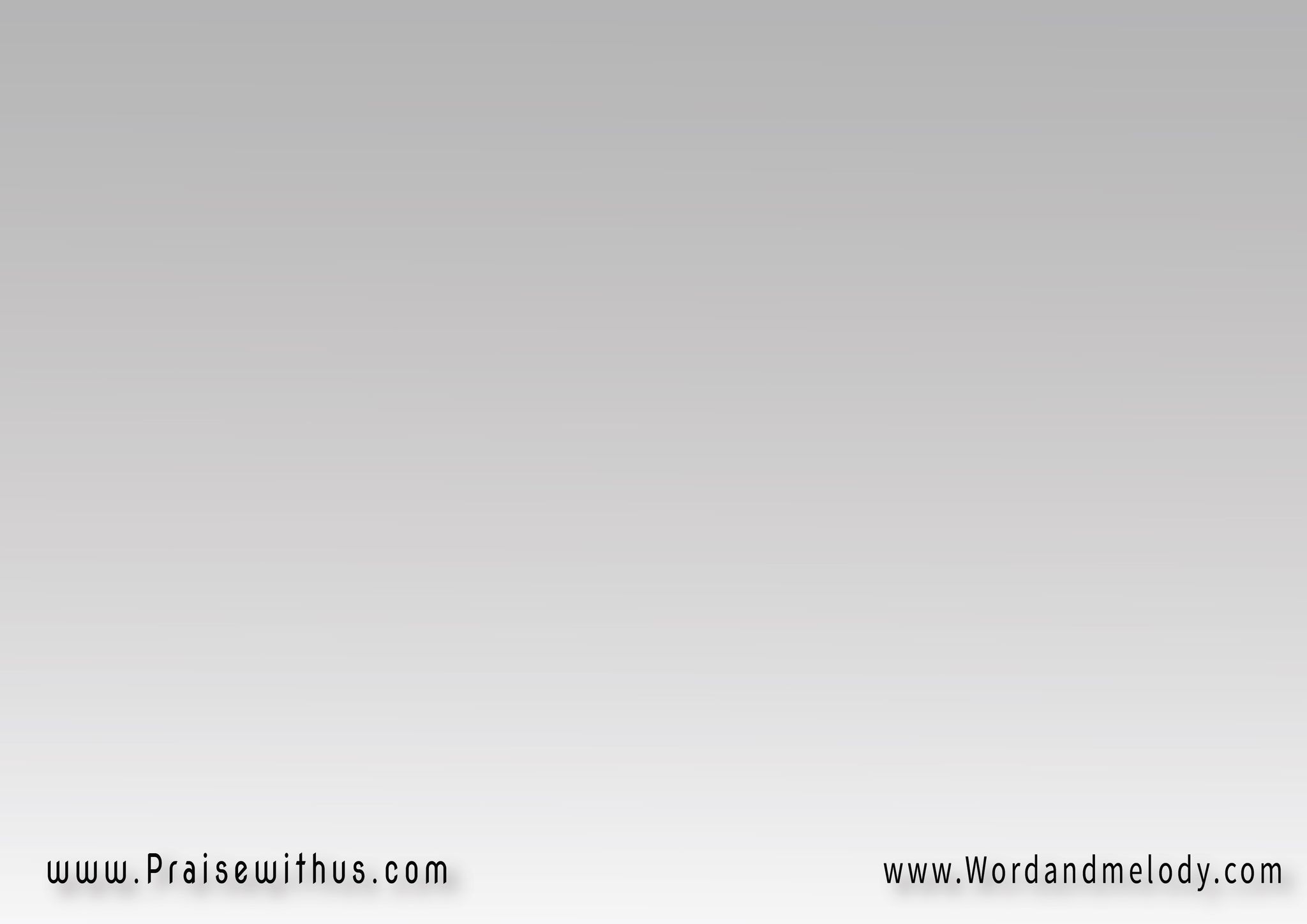 القرار:  
باندهاش وإعجاب 
بإجلال وخشوعنصرخ عجيب انت
 أيها الرب يسوع
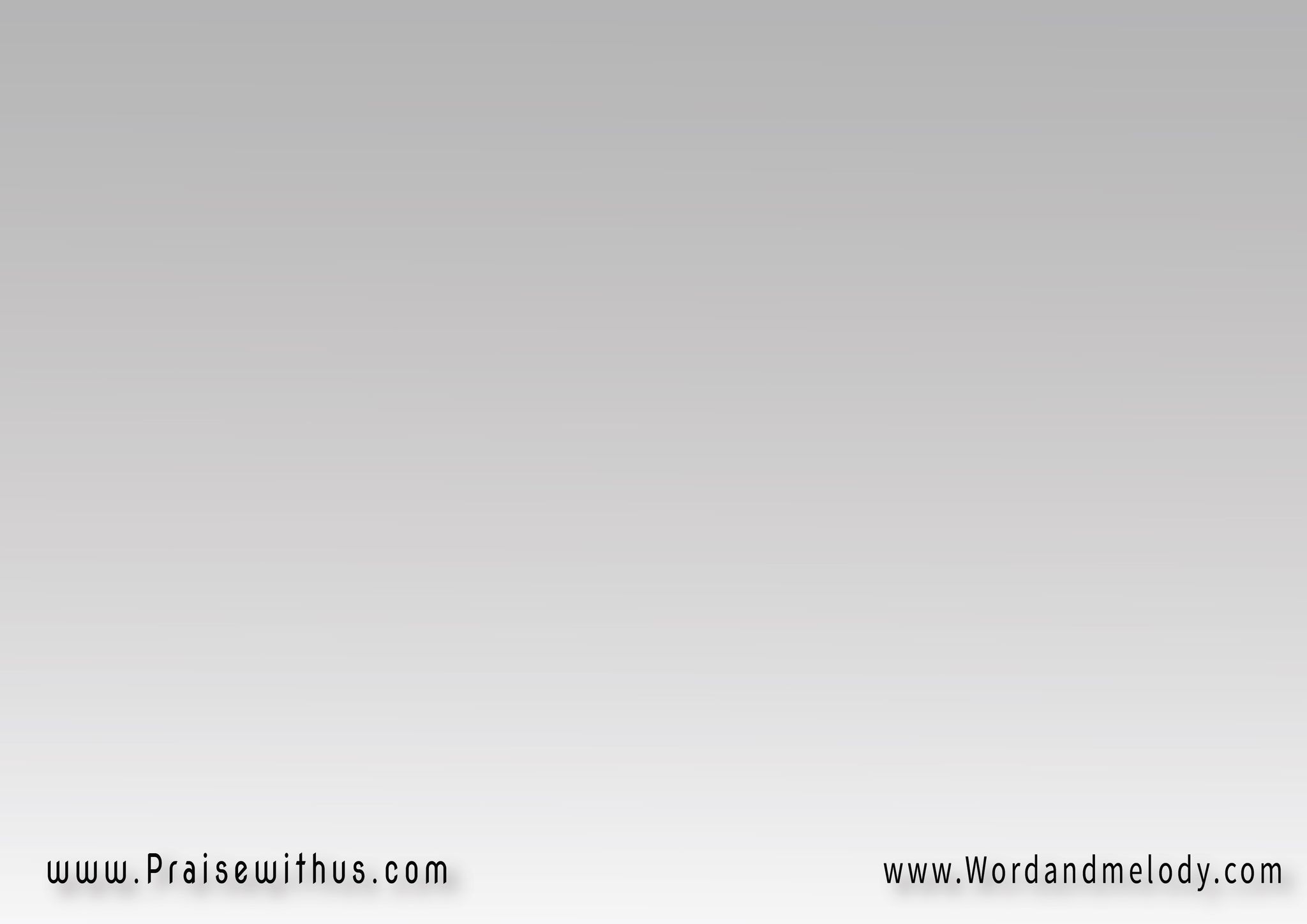 14- 
أيهان العظيم ؟ 
أيذل المُمَجد ؟أيوضع المرتفعُ ؟
 يالعظم حبك !!
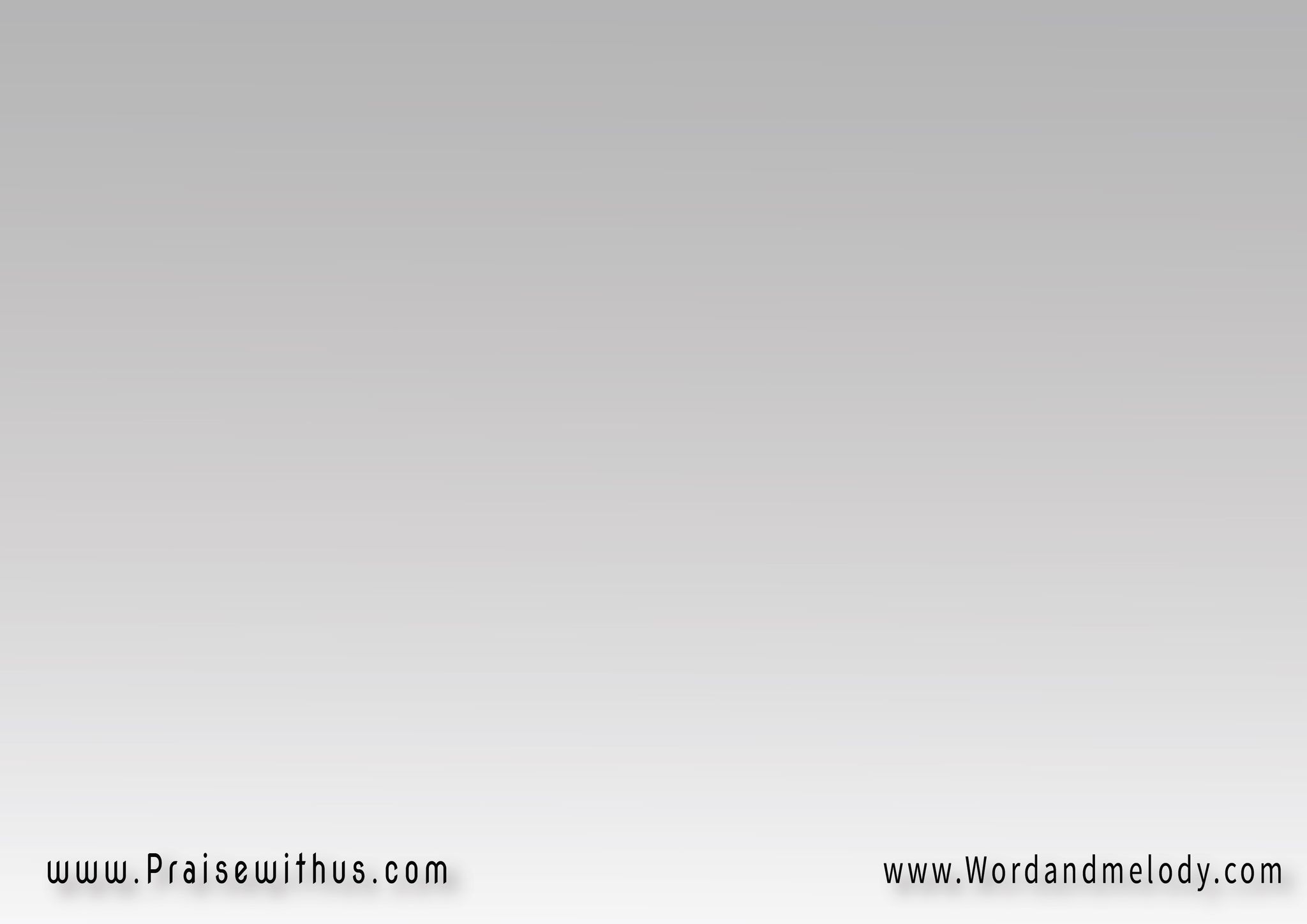 القرار:  
باندهاش وإعجاب 
بإجلال وخشوعنصرخ عجيب انت
 أيها الرب يسوع
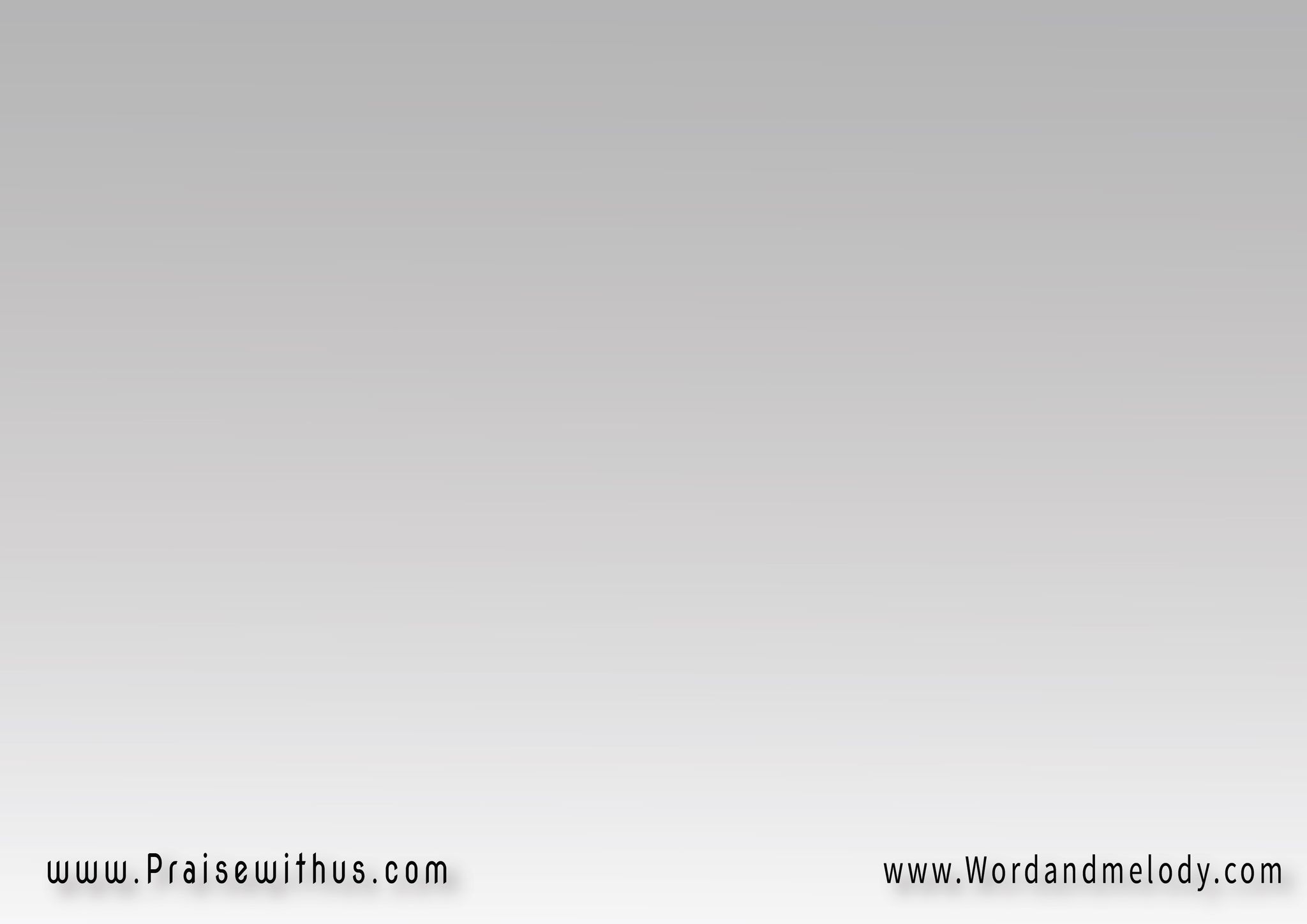 15- 
اتضع هذا العظيم 
ليرفع المتضعينقبِل أن يُربط ويُقيد 
ليفك المقيدين ء
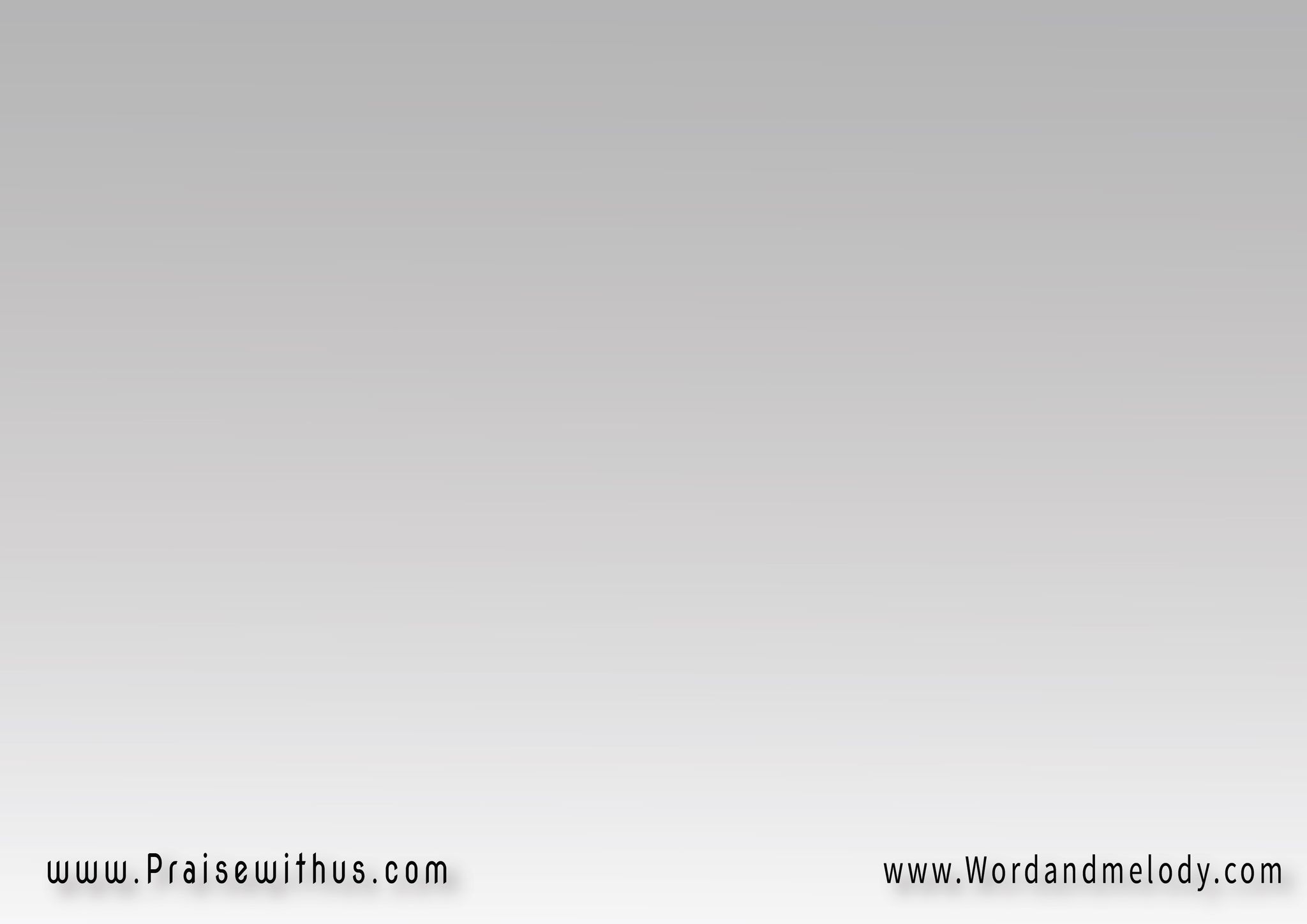 القرار:  
باندهاش وإعجاب 
بإجلال وخشوعنصرخ عجيب انت
 أيها الرب يسوع
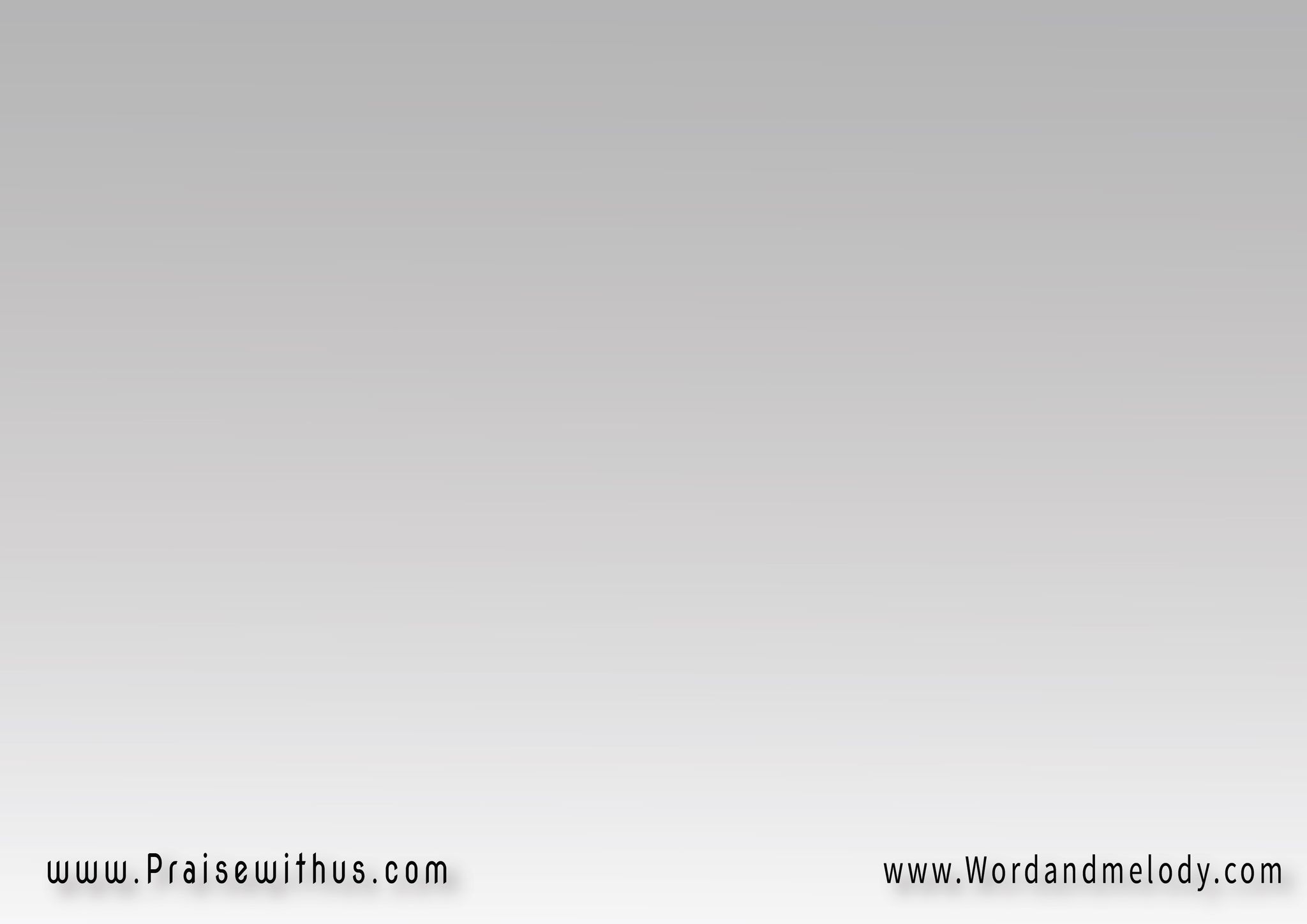 16- 
الأيدي التي صورت 
آدم وشفَت الجميعسُمِرَت على الصليب 
وشُوٍهَ الوجهَ البديع
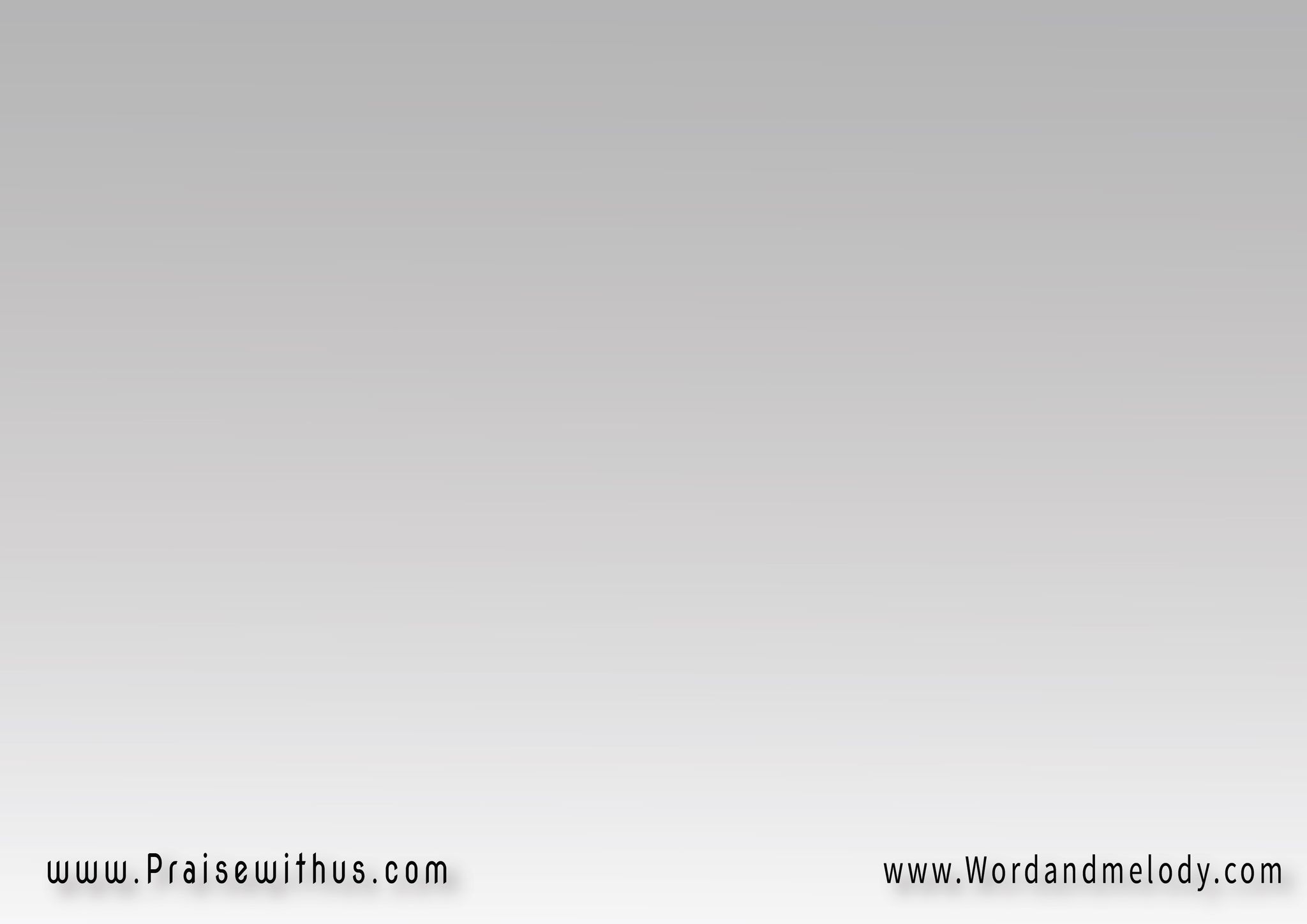 القرار:  
باندهاش وإعجاب 
بإجلال وخشوعنصرخ عجيب انت
 أيها الرب يسوع
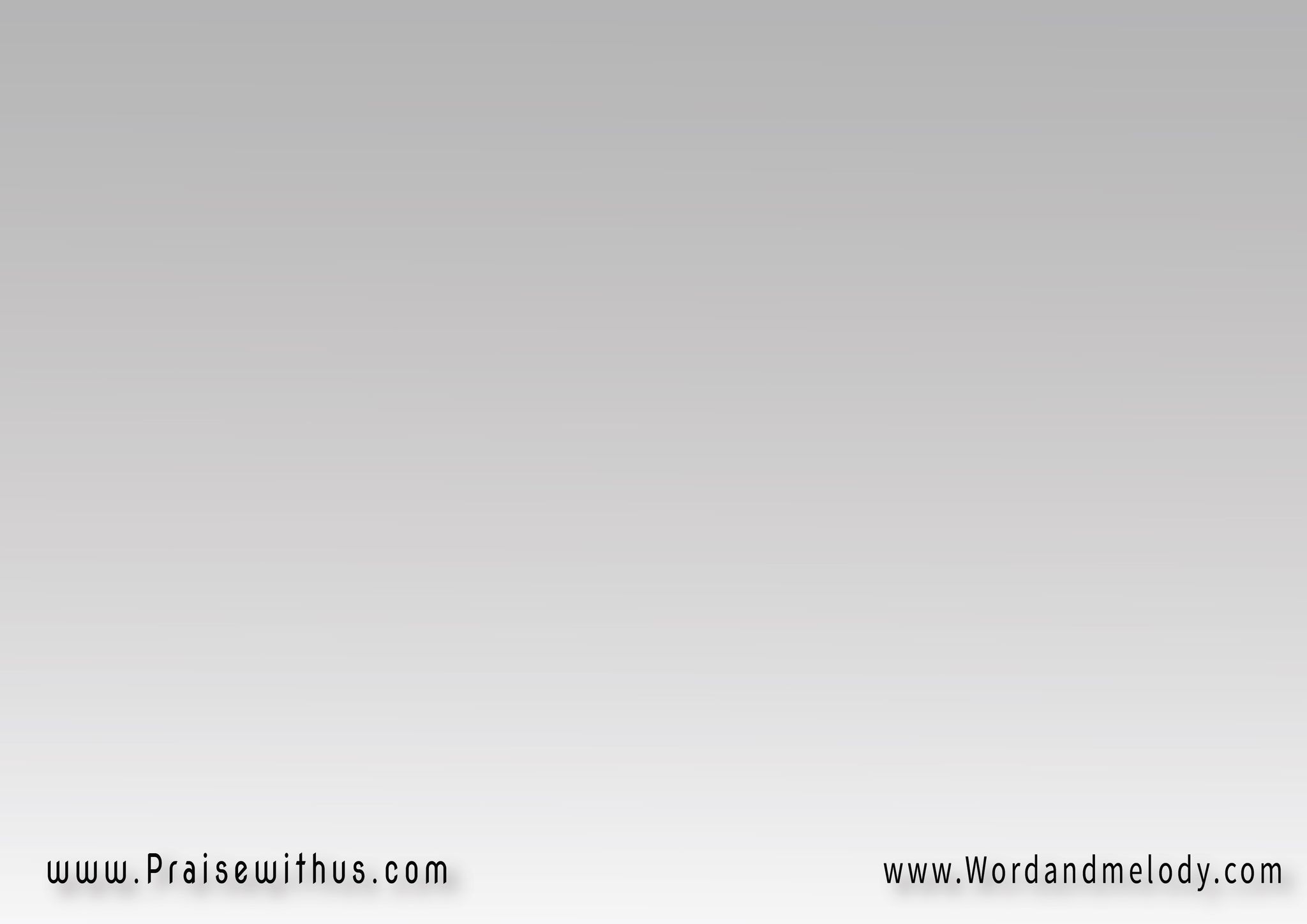 17- 
عُلق من ثبَّت الأرض 
لأقدام الإنسانوارتفع فوق الصليب 
الذي رفع الأكوان
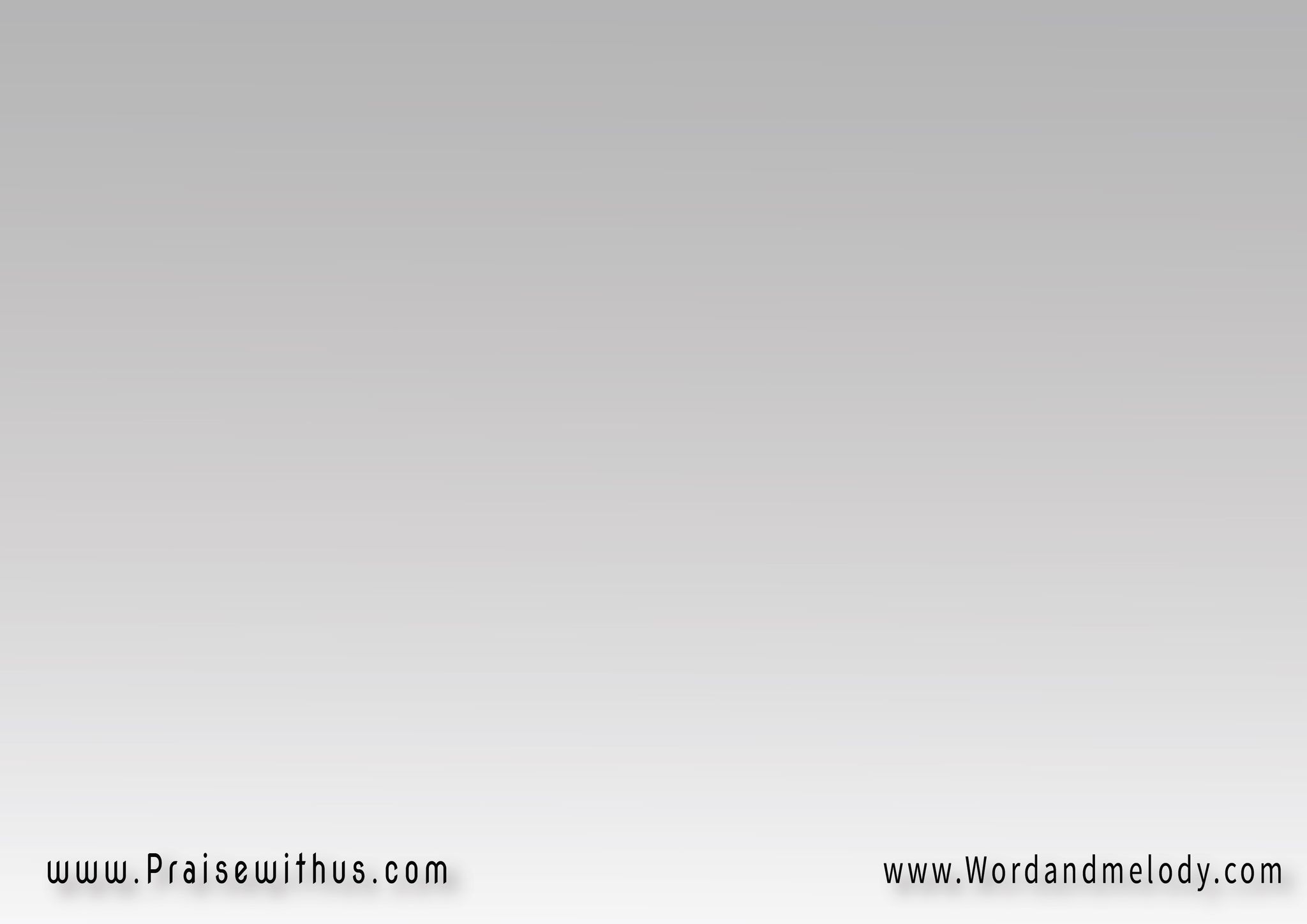 القرار:  
باندهاش وإعجاب 
بإجلال وخشوعنصرخ عجيب انت
 أيها الرب يسوع
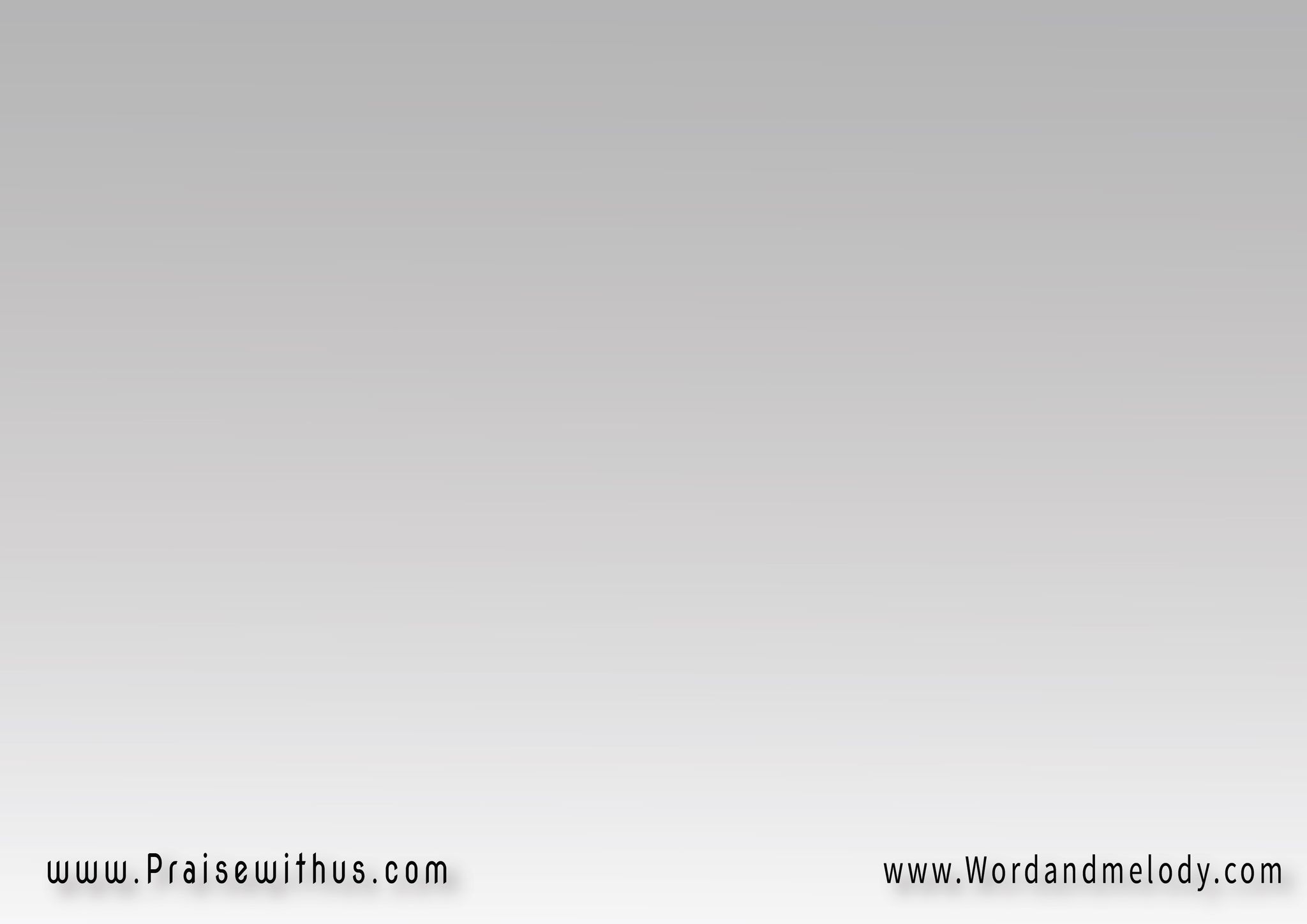 18- 
مات بإرادته 
ودُفِن باختيارهوقام بقوته 
وصعد بقدرته
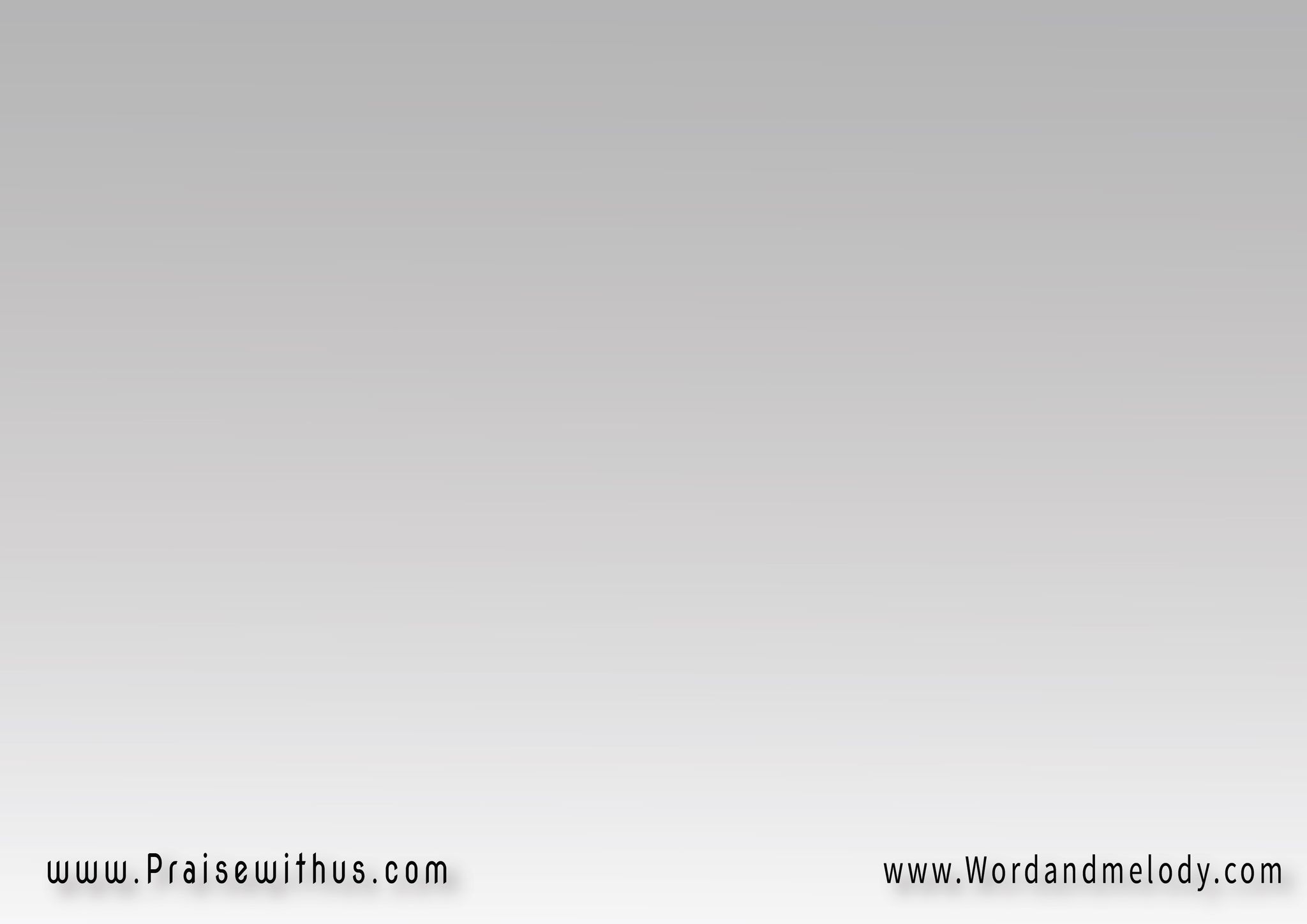 القرار:  
باندهاش وإعجاب 
بإجلال وخشوعنصرخ عجيب انت
 أيها الرب يسوع
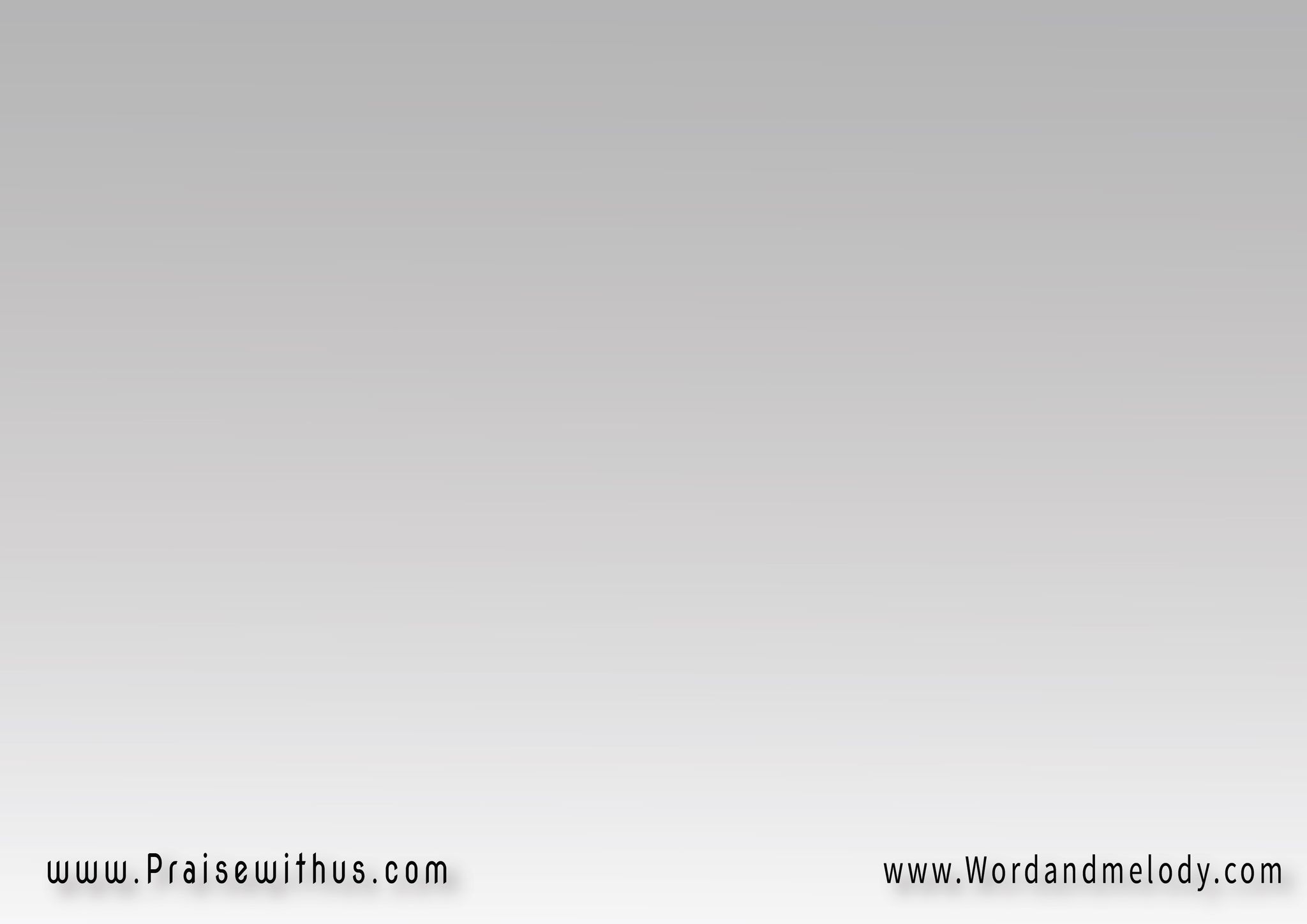 19- 
وهو كائن معنا
 وسيأتي في مجدهلإفتداء المُقتنى 
لنمجده إلى الأبد
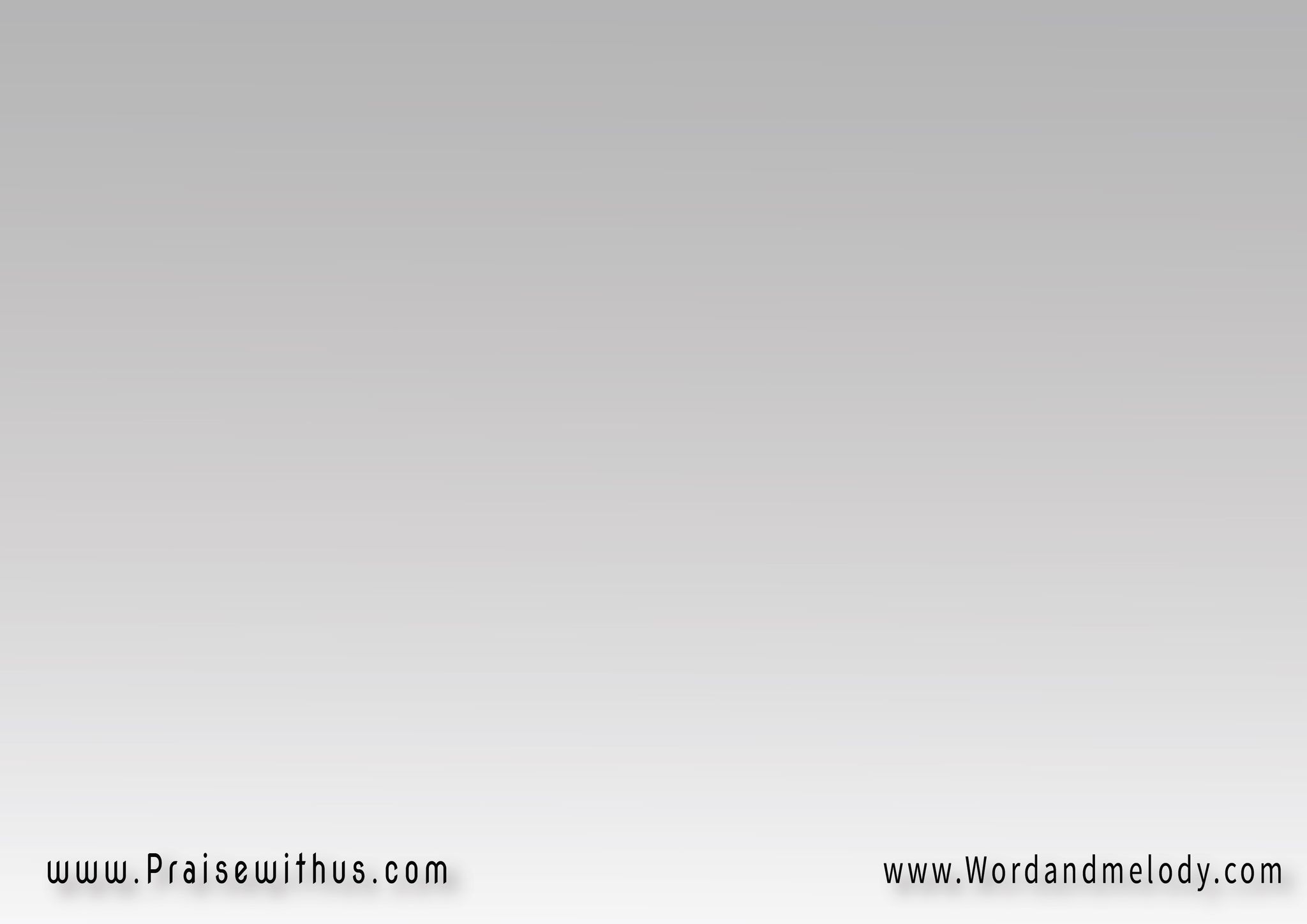 القرار:  
باندهاش وإعجاب 
بإجلال وخشوعنصرخ عجيب انت
 أيها الرب يسوع
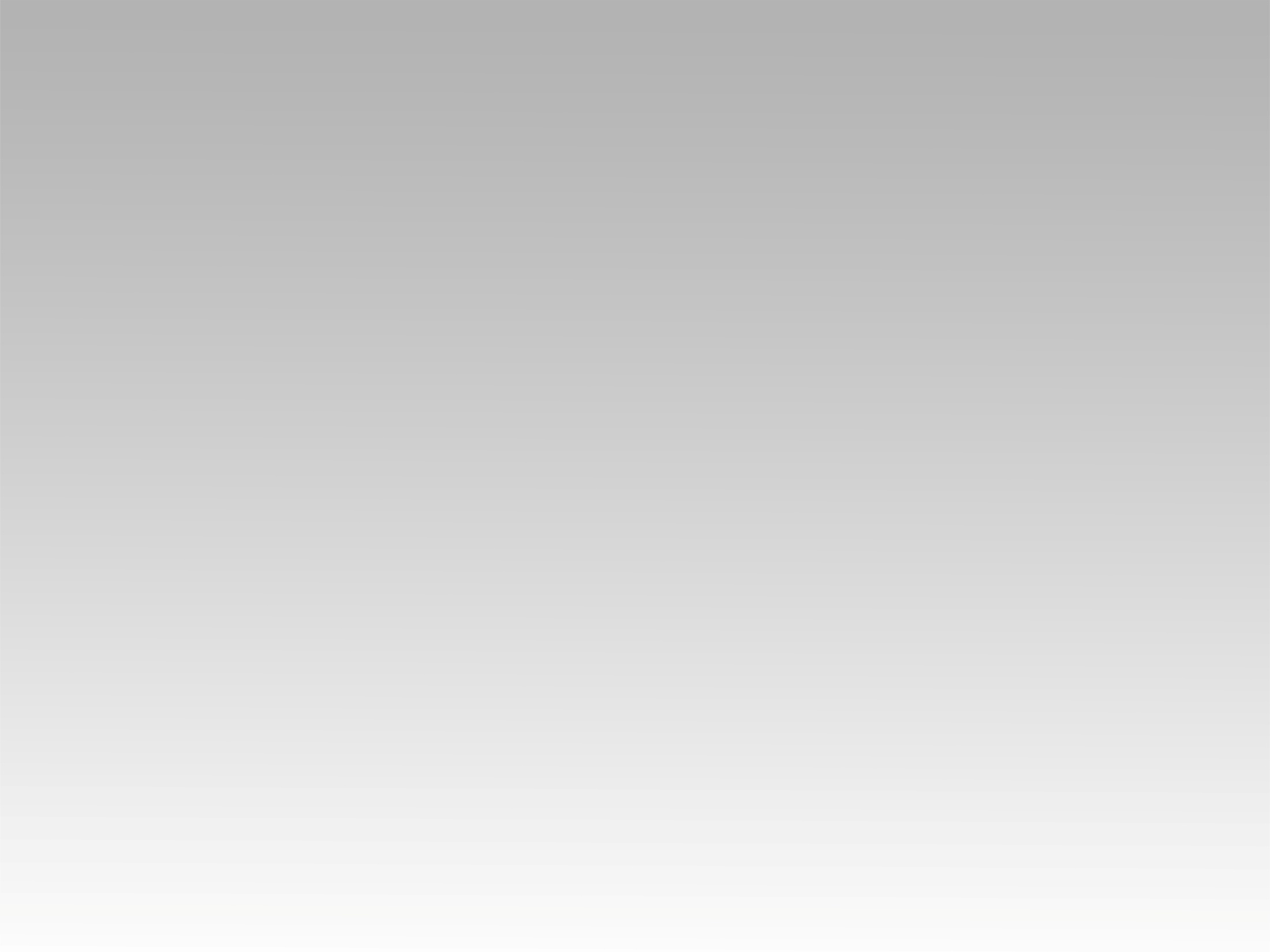 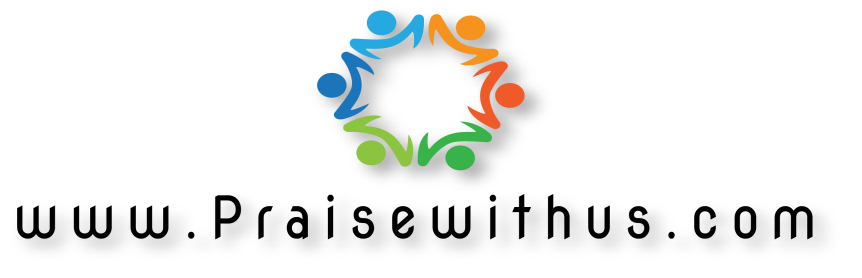